Welcome to Fall 2023 Surplus Lines Law Group
Thank you to our sponsors
Hosted by
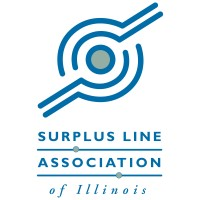 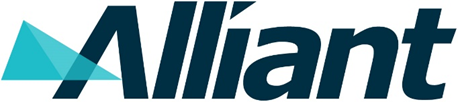 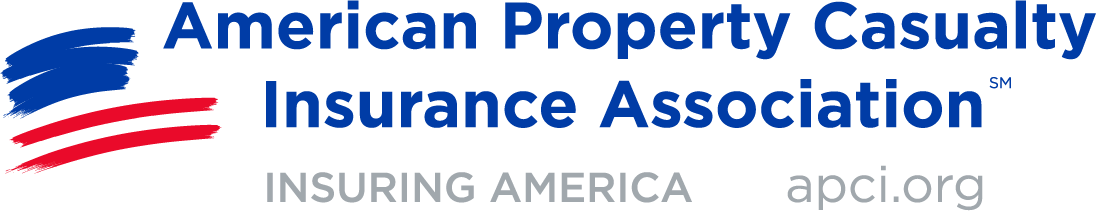 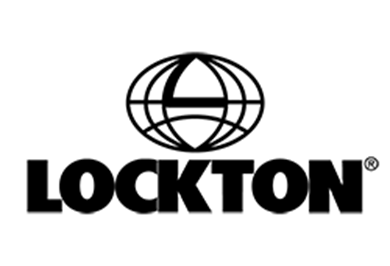 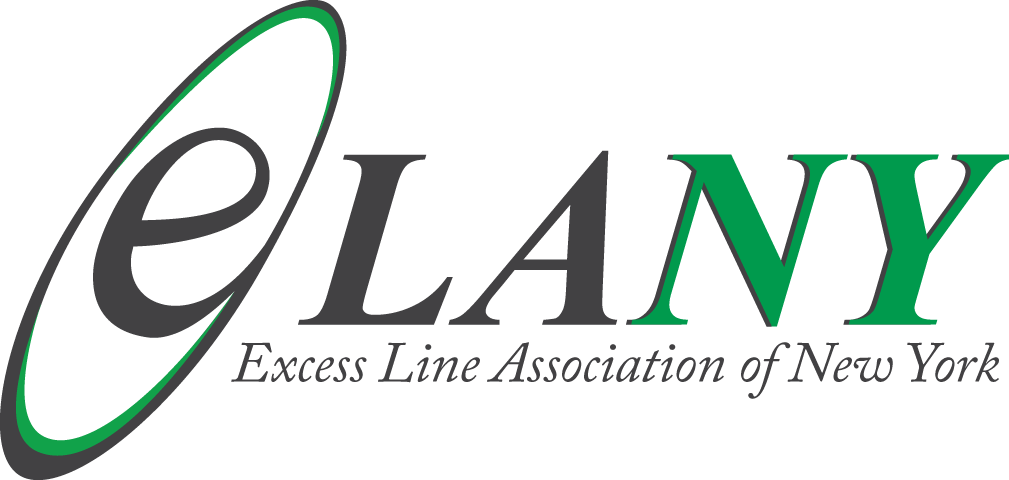 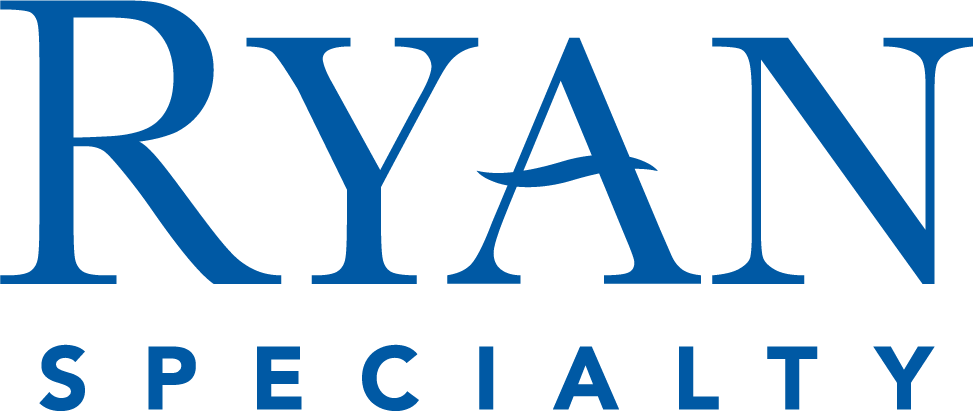 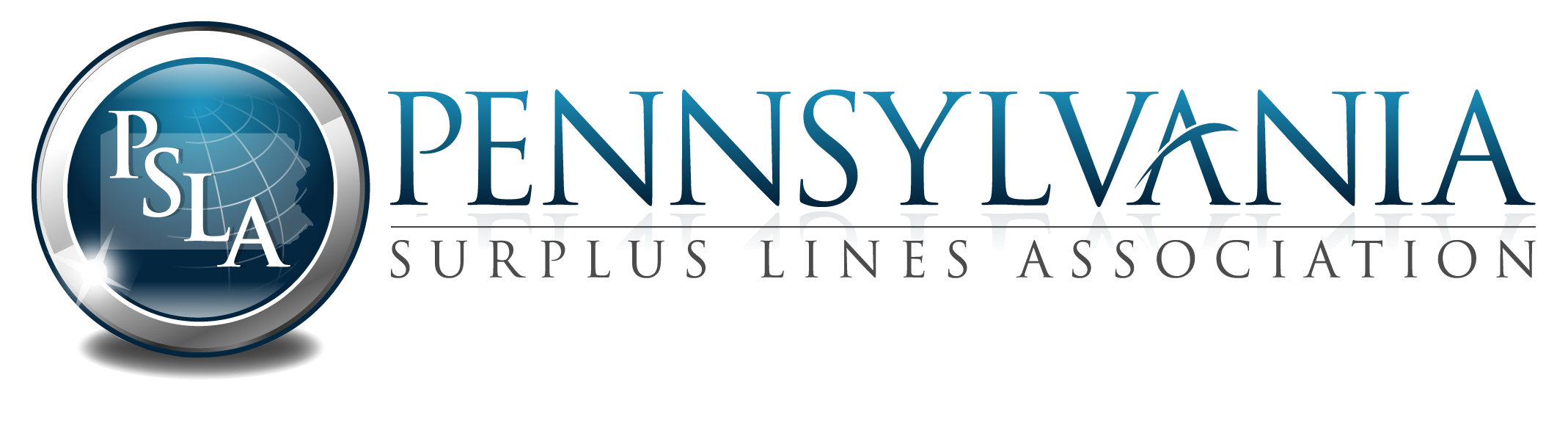 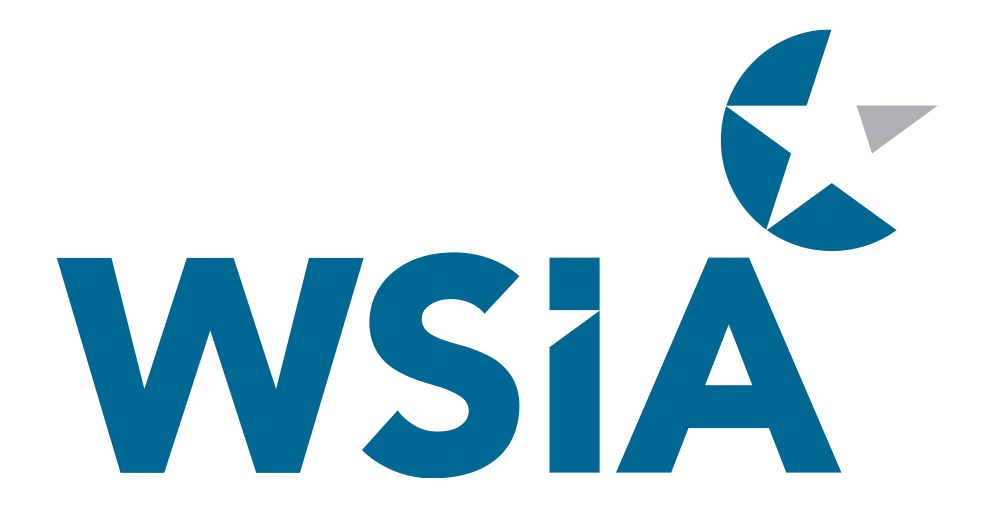 Anti-trust Admonition
This seminar is intended to inform participants about current developments in the law regarding surplus lines insurance and related topics. All persons affiliated with the insurance industry need to be mindful of the constraints of the antitrust laws. There shall be no discussions of agreements or concerted actions that may restrain competition. This prohibition includes the exchange of information concerning individual company rates, coverages, market practices, claims settlement practices, or any other competitive aspect of an individual company’s operation. Participants in this seminar shall not discuss the business interests of any individual insurer or others, including but not limited to, the plans of an insurer involving, or the possibility or desirability of: 
Raising, lowering or stabilizing premiums or commissions; 
Doing business or refusing to do business with particular, or classes of, insurers, reinsurers; agents, brokers or insureds; or 
Acting in any way that would affect the availability of products or services in any market.
Agenda
10:30 a.m.		Update on NAIC Privacy Protections 				Work Group 

11:10 a.m.	 	Market Conduct Investigations and 					Mallory v. Norfolk Southern

11:20 a.m.		Property Insurance Market Update

11:30 a.m.	 	Hot topics from audience 

11:55 a.m.	 	Spring 2024 & Future Meetings

12:00 p.m.		Lunch Begins
7:00 a.m.		Breakfast buffet/registration

8:00 a.m.		Welcome and antitrust 

8:05 a.m.		AM Best/Stamping Office Premium 				Report 

8:15 a.m. 		State updates 

10:00 a.m. 		Break

10:15 a.m.		Federal updates
2023 AM Best Report Highlights
$98.5 billion market
19% increase in 2022 surplus lines premium
183% increase since 2011
Higher ratings than standard P/C industry
No impairments in 19 years, with one unique exception
AM Best outlook is stable
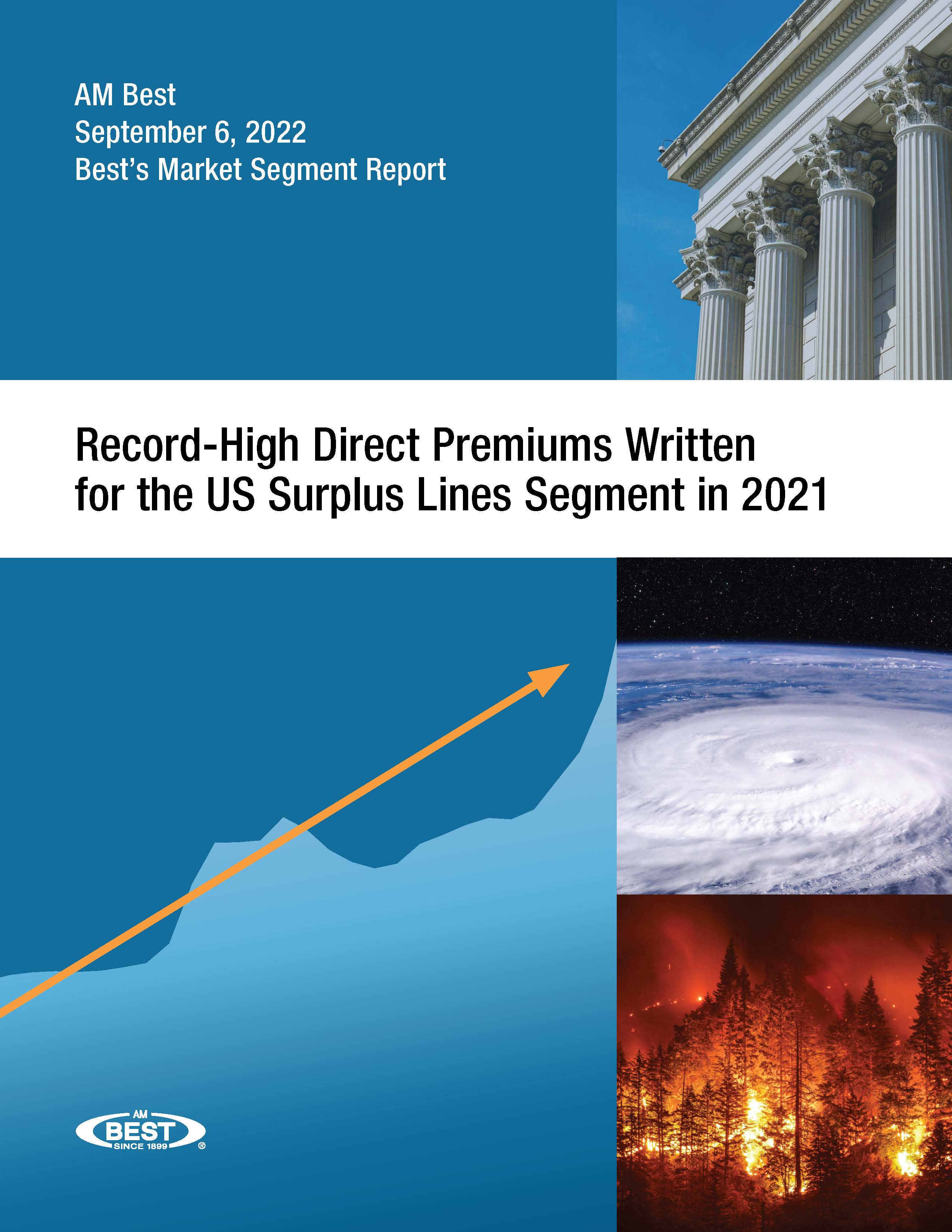 Surplus Lines Premium Growth
20-Year Growth
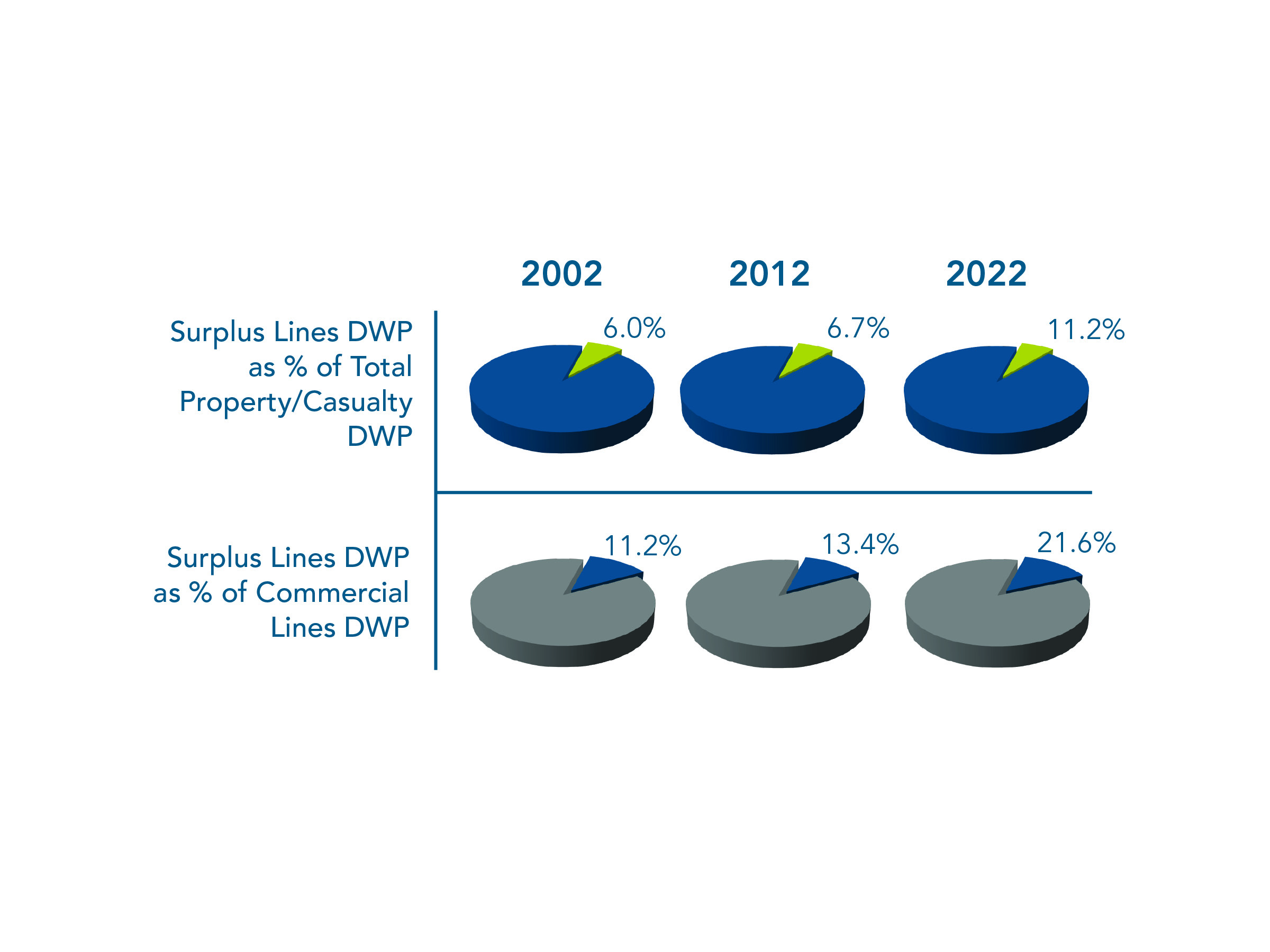 Best’s Rating Distribution
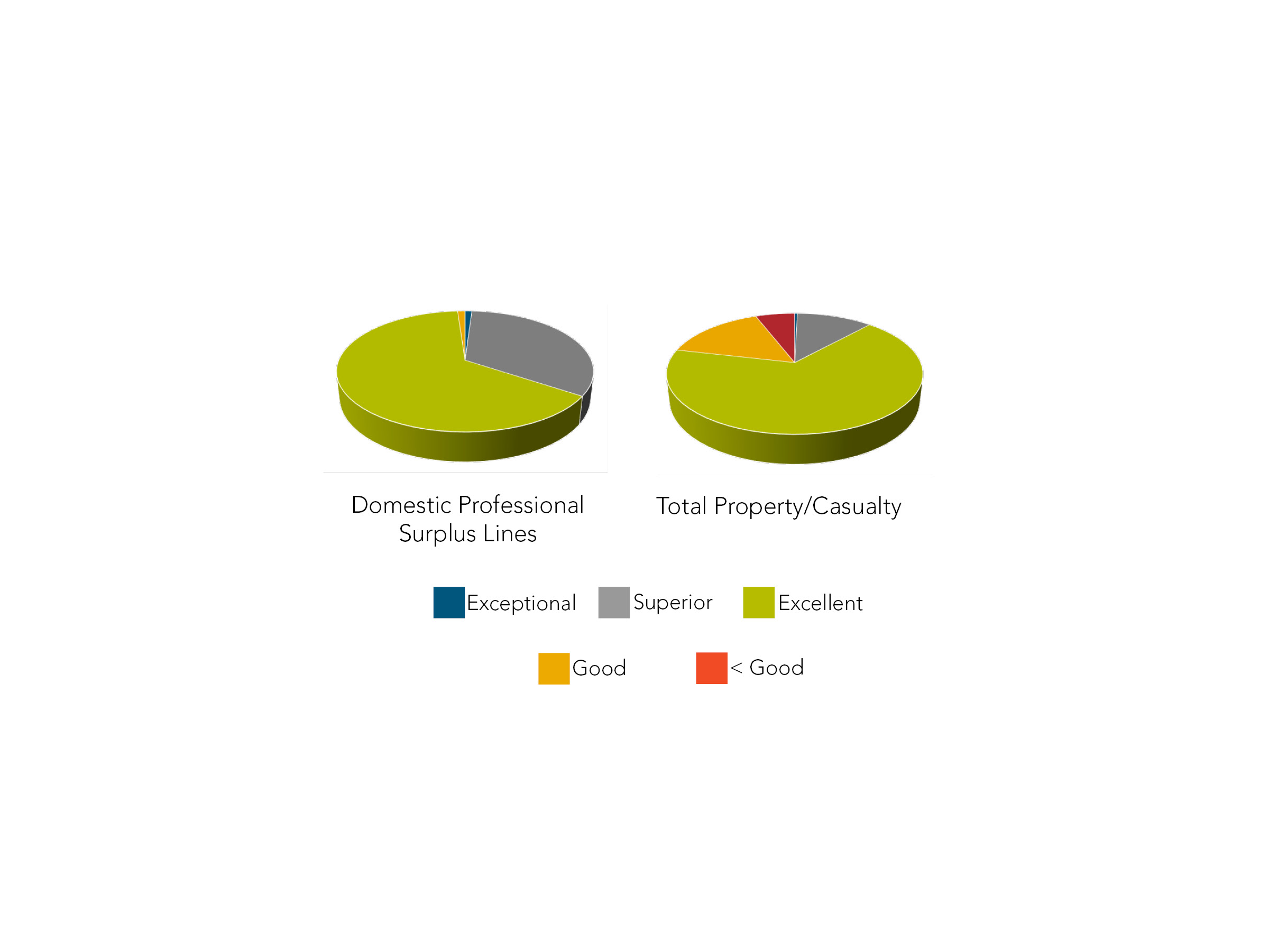 Stamping Office Premium Growth
State Updates
California				David Kodama, The Surplus Line Association of California
Florida					Mark Shealy, Florida Surplus Lines Service Office
Illinois					David Ocasek, Surplus Line Association of Illinois
Louisiana				Ronnie Johnson, McGlinchey Stafford
Nevada					Maria Muzea, Nevada Surplus Lines Association
New York				Howard Greene, Excess Line Association of New York
Texas					Cheyenne Herrera, Surplus Lines Stamping Office of Texas
Additional States			John Meetz, Wholesale & Specialty Insurance Association
Federal Updates
Gary Sullivan, American Property and Casualty Insurance Association
Keri Kish, Wholesale Specialty Insurance Association

Topics:
Autonomous vehicles
National Flood Insurance Program
SAFER Banking Act 
Senate Banking hearing on property insurance
Third-party litigation finance
Wildfire Commission – Report to Congress
NAIC Consumer Privacy Protection Model Act
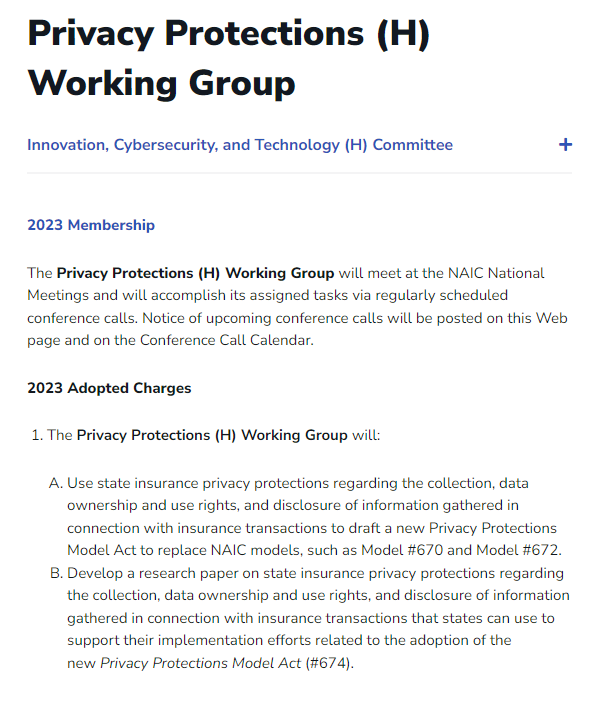 Privacy Protections (H) Working Group has been working on a draft of a Consumer Privacy Protection Model Act since late last year.
Ambitious timeline originally called for adoption before the end of 2023.
Expect additional revisions to be released ahead of the Fall National Meeting in Orlando.
SURPLUS LINES LAW GROUP
Data Privacy Issues Overview
Chicago, IL
October 20, 2023
Dan Brown
415-528-7329
DanRBrown@Eversheds-Sutherland.com
NAIC ISSUES (Privacy Protections (H) Working Group)
Very controversial draft [for good reason]
A lot pf pushback from industry and other state regulators (drafting driven by VA and CA)
Substantially more strict than CCPA, GDPR, or privacy law in any major jurisdiction
Supposed to have a draft to H Committee this year, but realized will not happen and asked for more time
Reevaluating the process and approach as a whole
The Chair (Katie Johnson – VA) expected to retire at year-end, so leadership change
13
Comparison of State Laws:  Applicability
14
Key Exemptions
15
Consumer Rights (almost agreement)
16
Use of Sensitive Personal Information
17
18
Market conduct investigations
Michael Byrne, McDermott Will & Emery
Mallory v. Norfolk Southern
Michael Byrne, McDermott Will & Emery
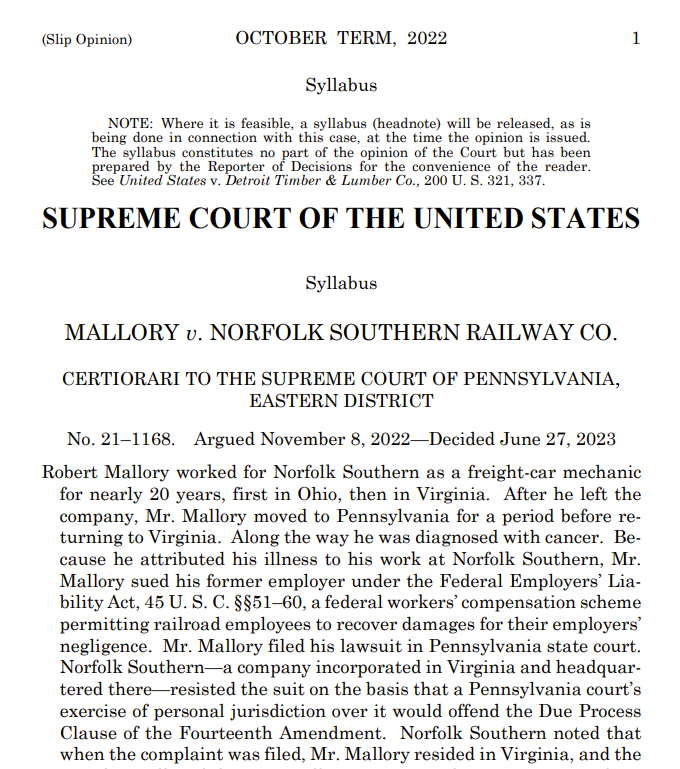 Property Insurance Market Update
Fred Karlinsky, Greenberg Traurig, P.A.
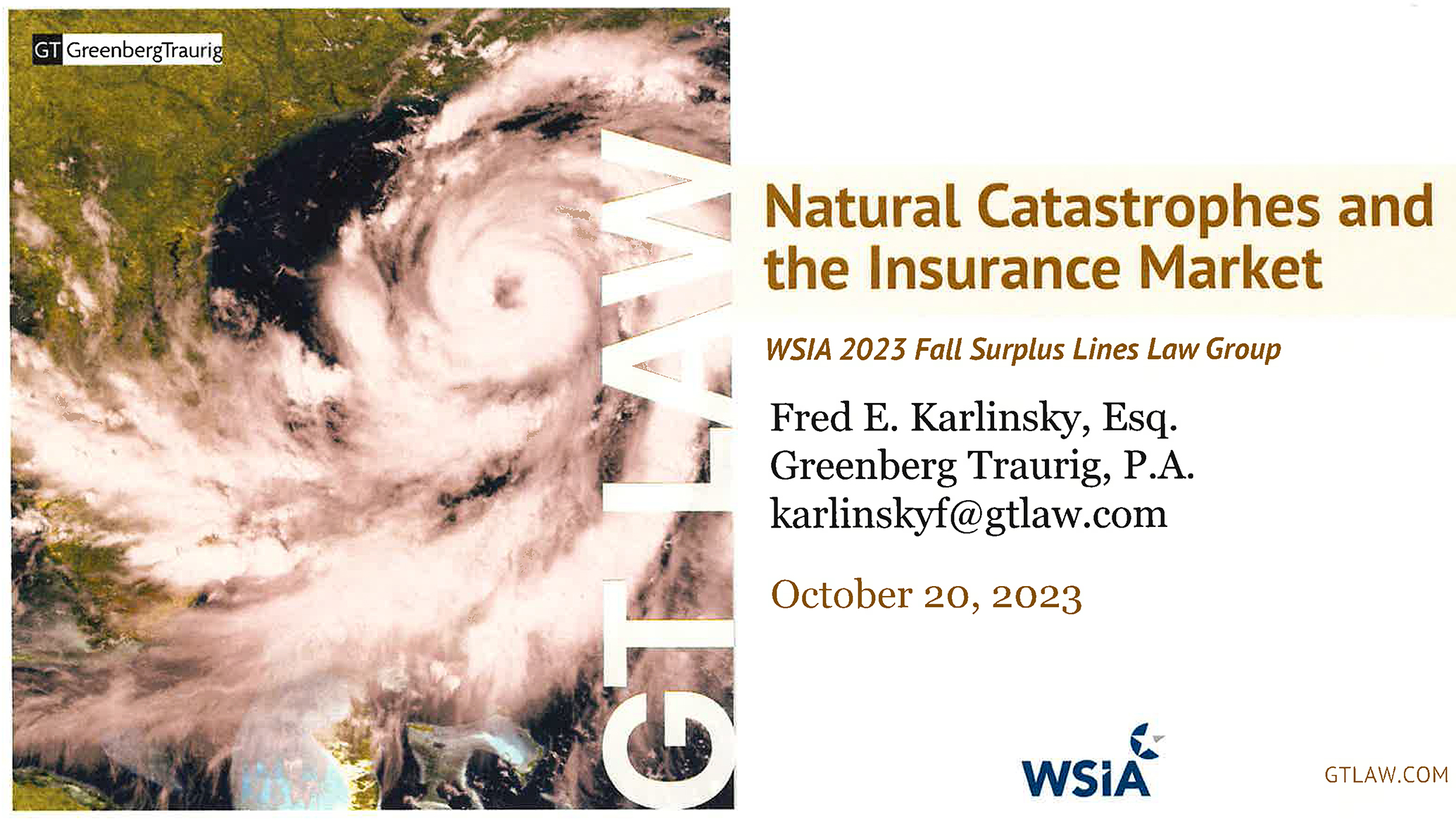 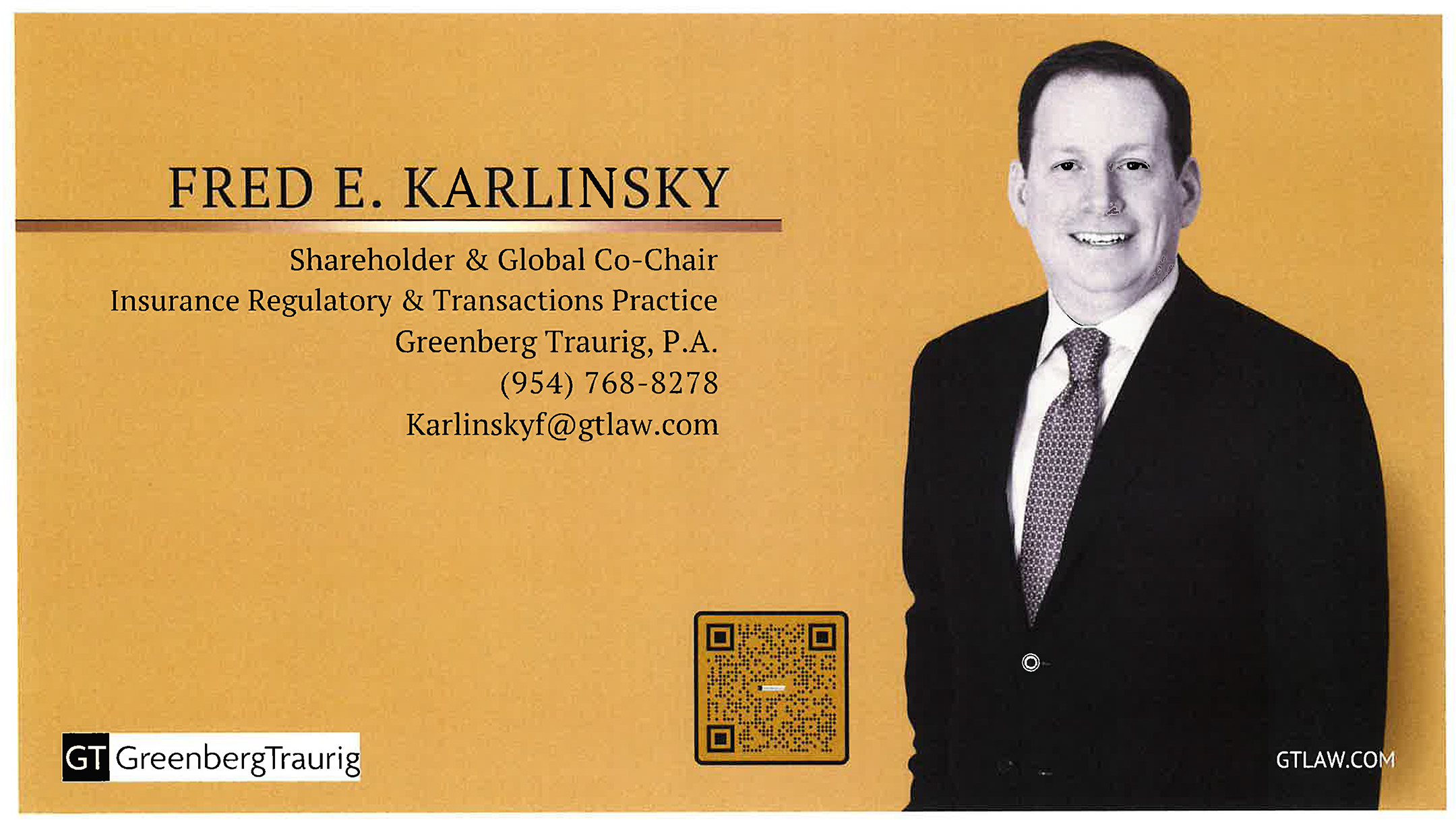 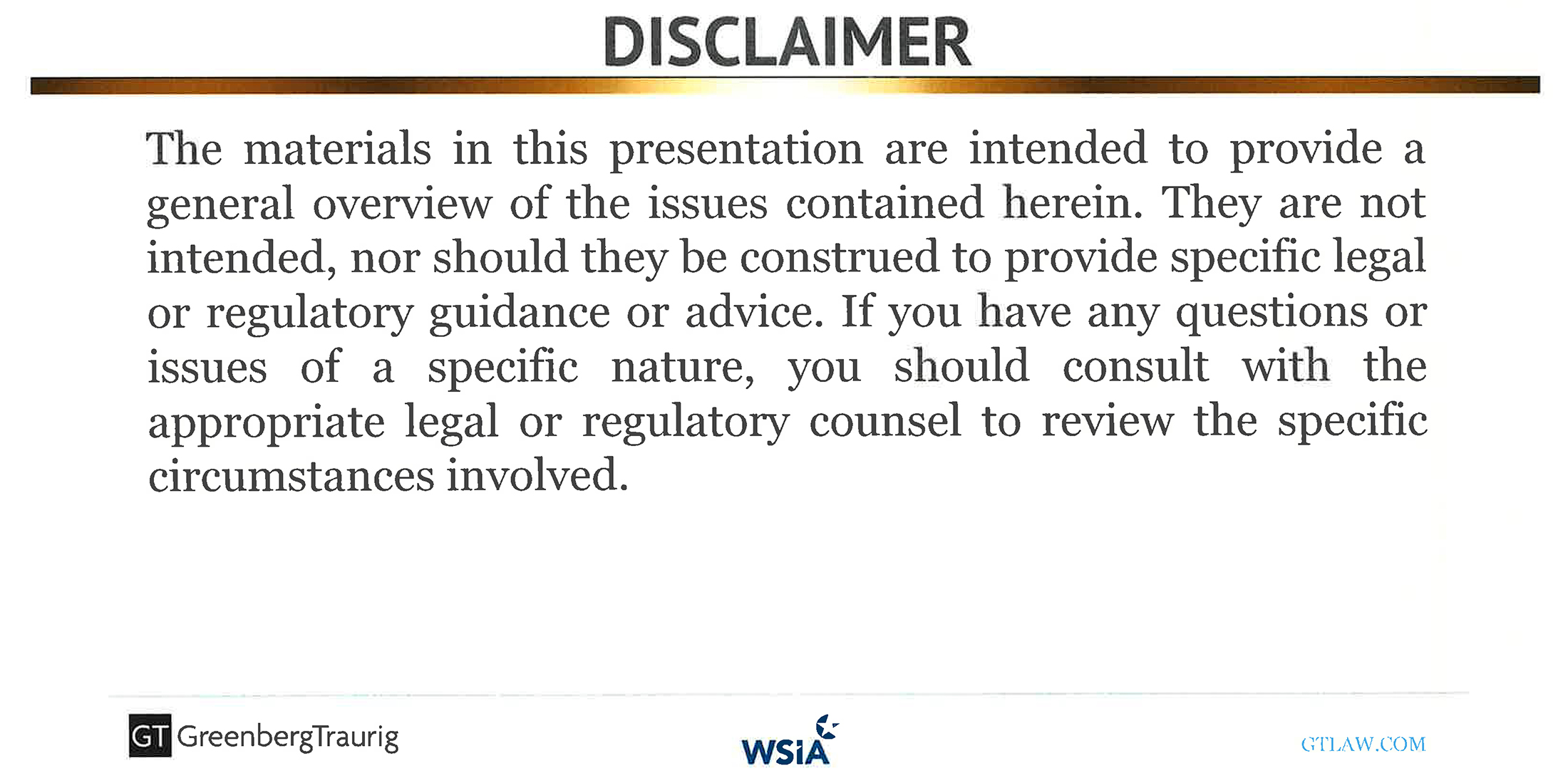 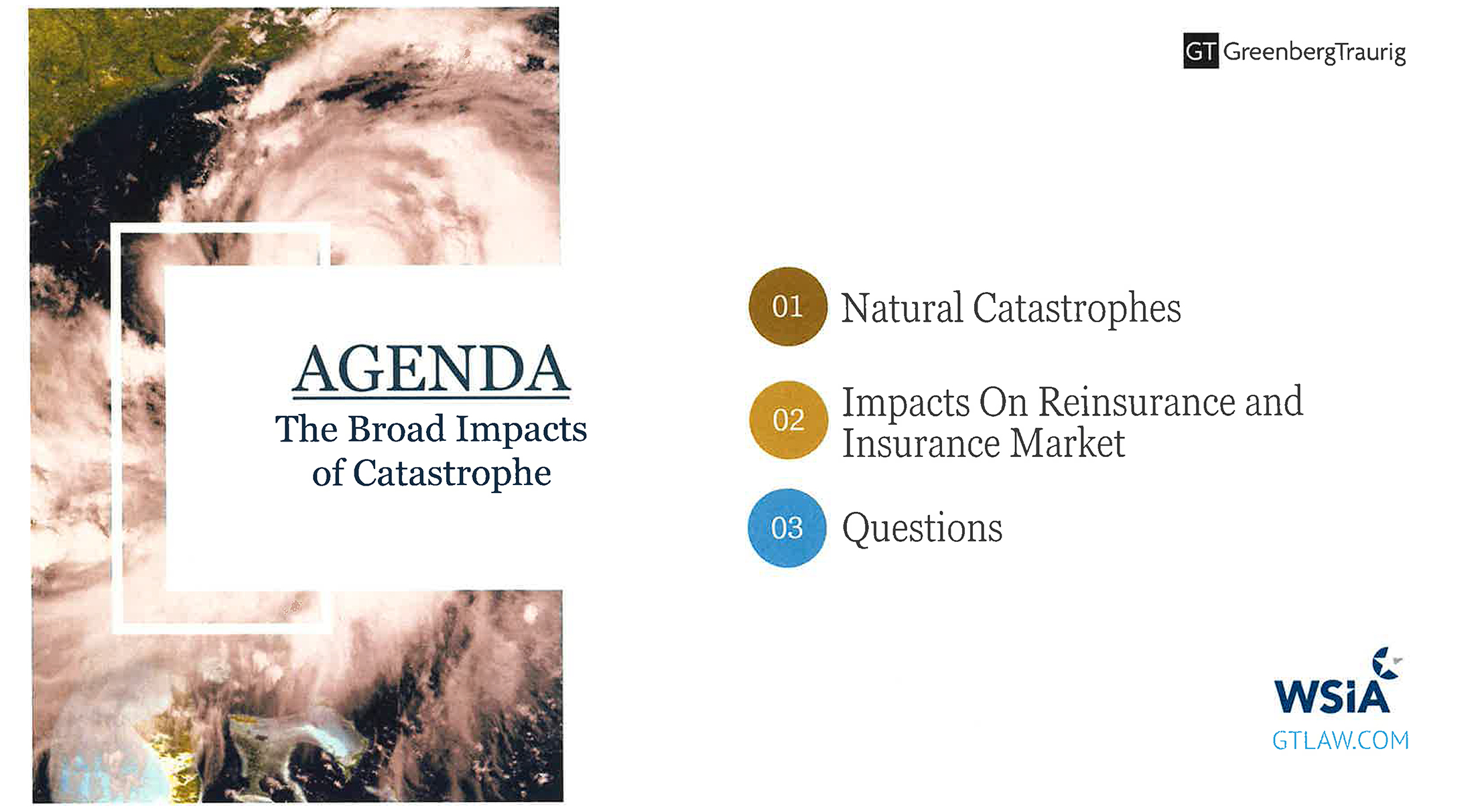 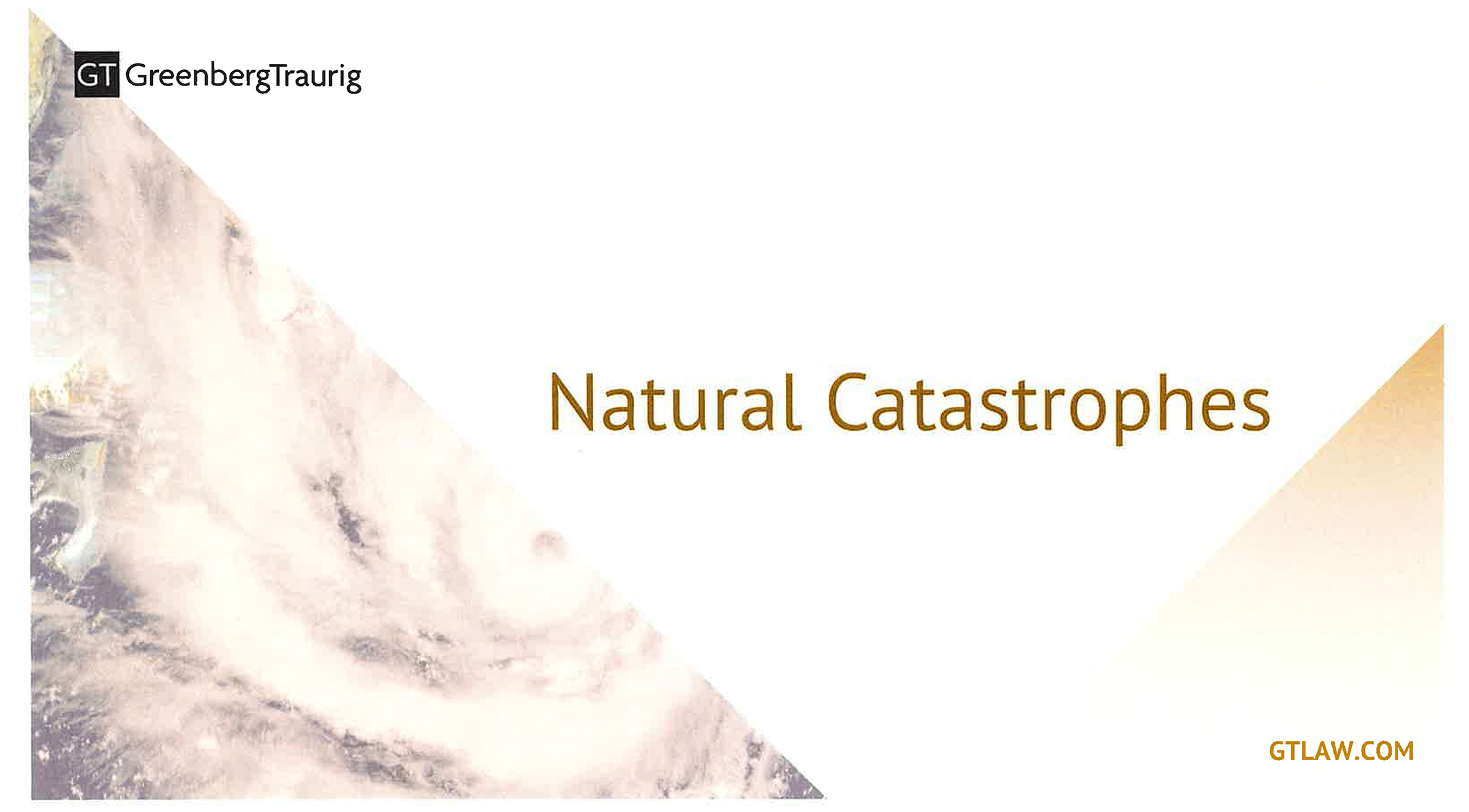 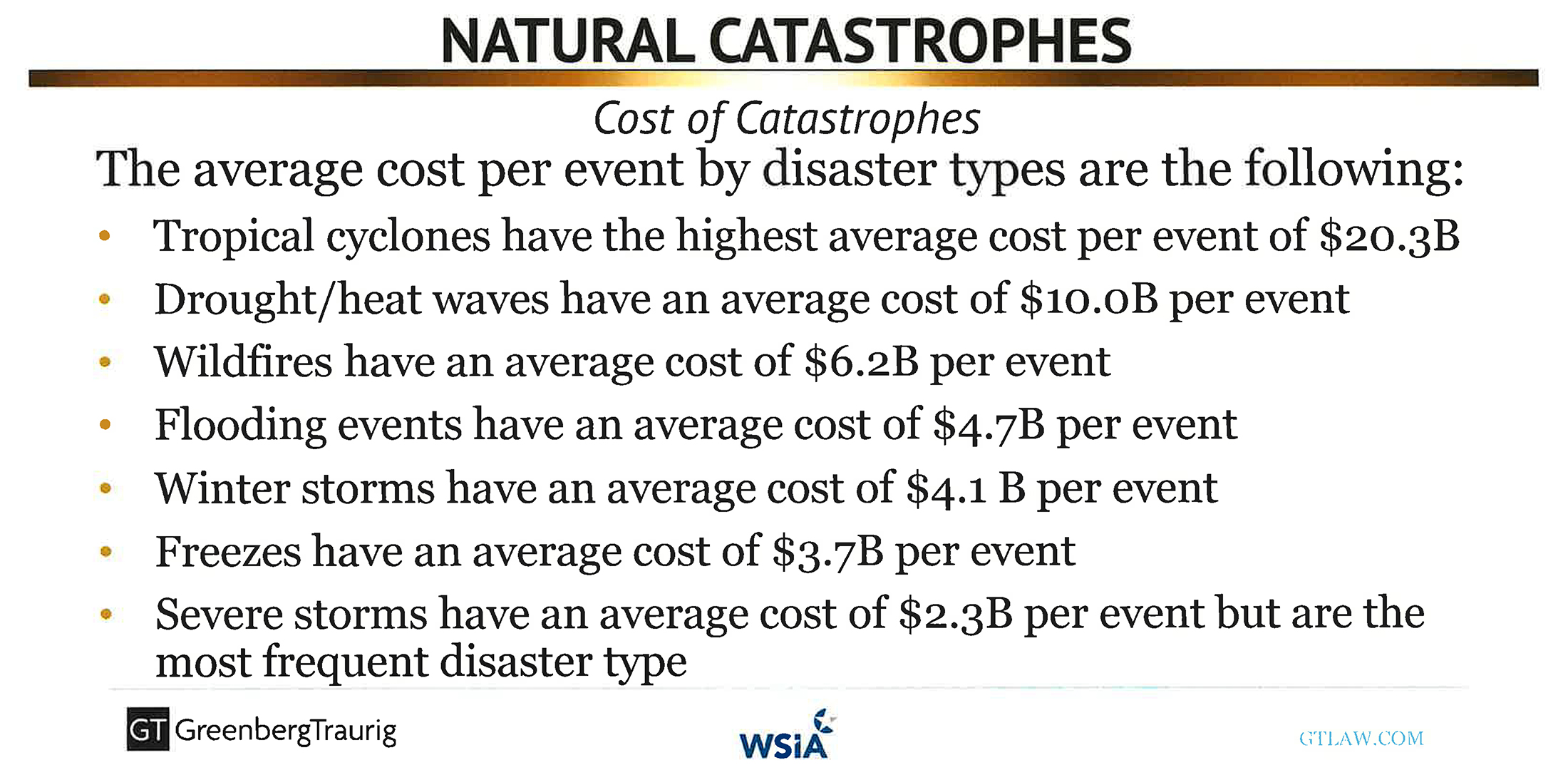 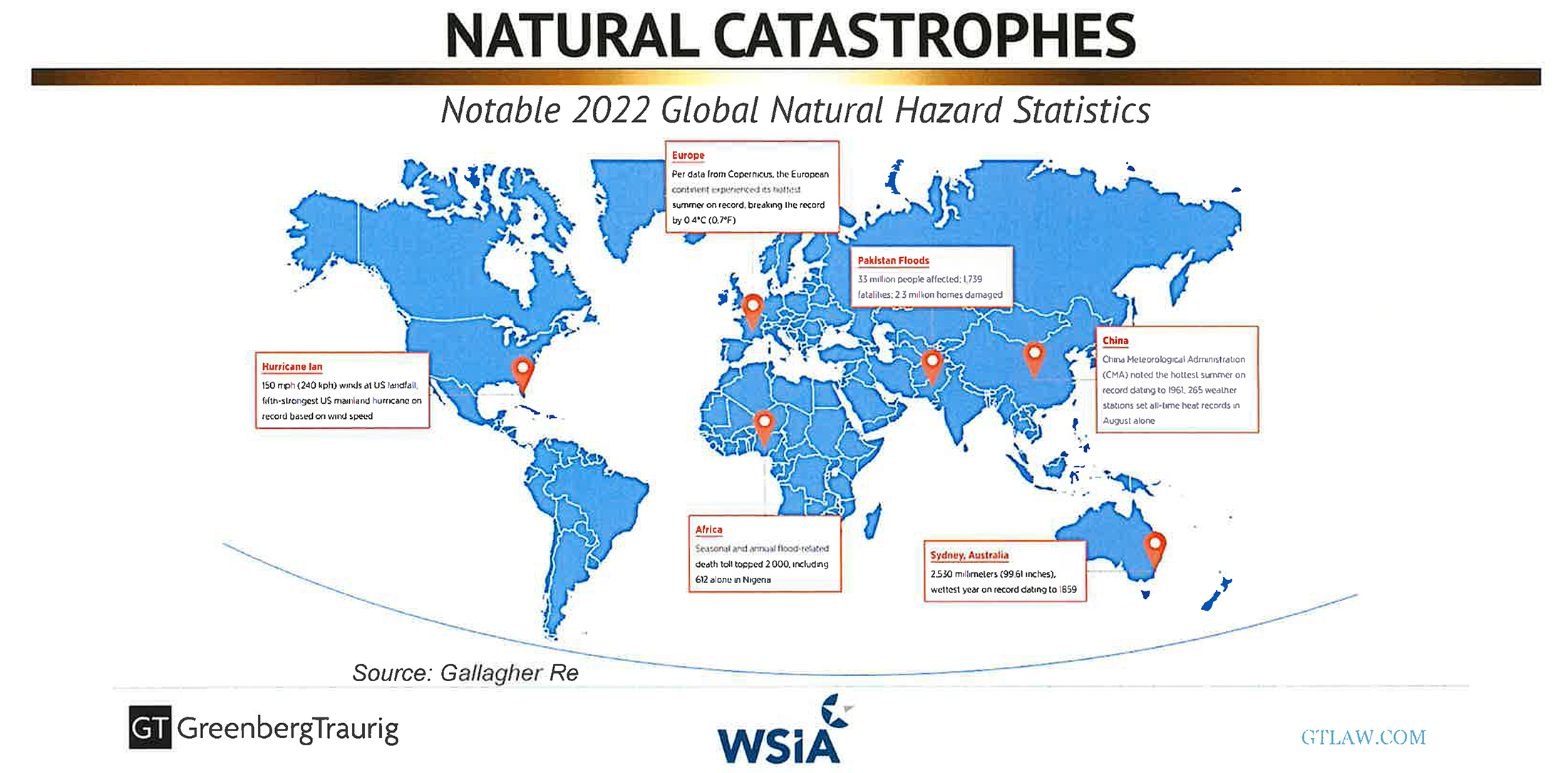 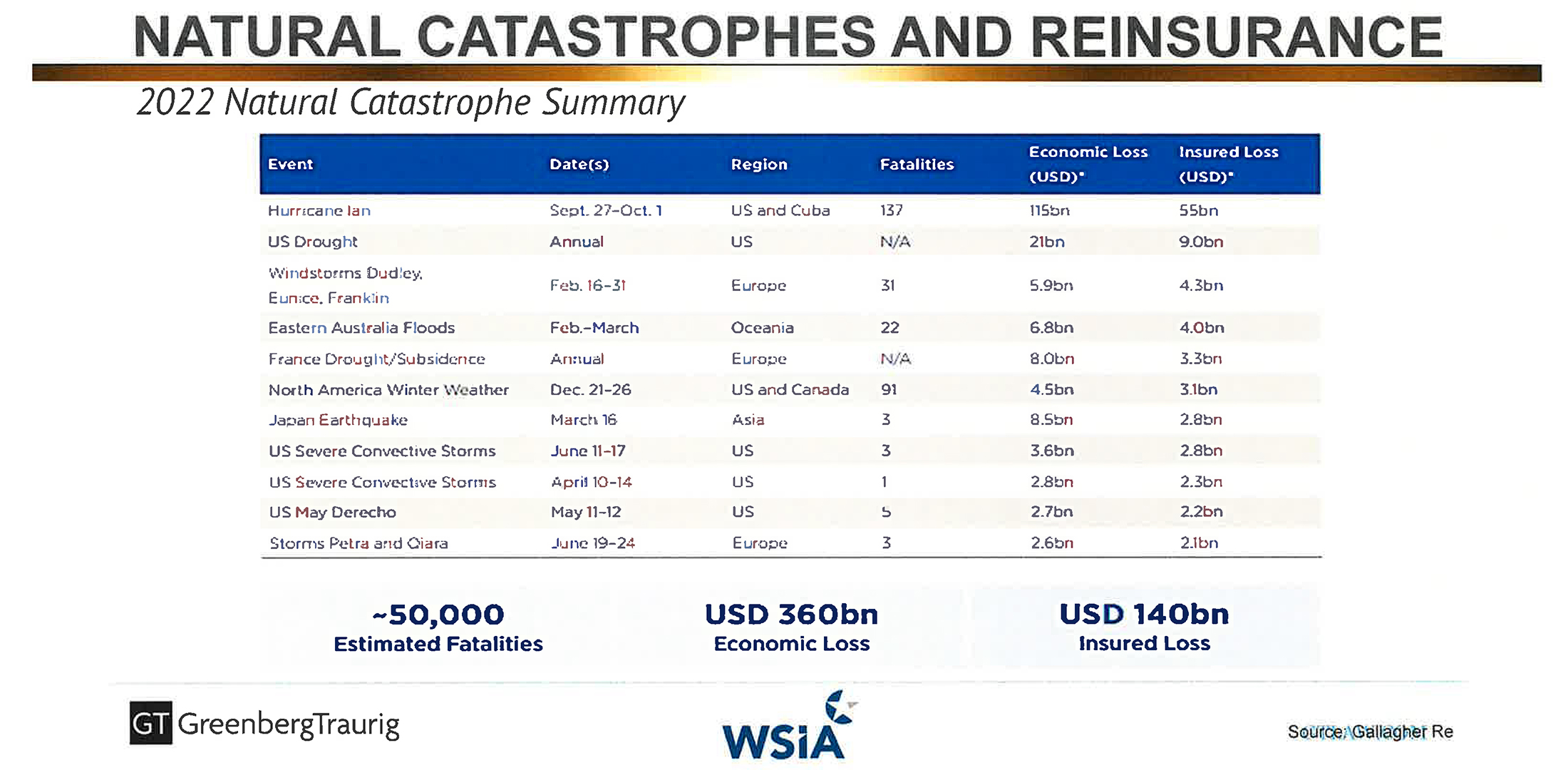 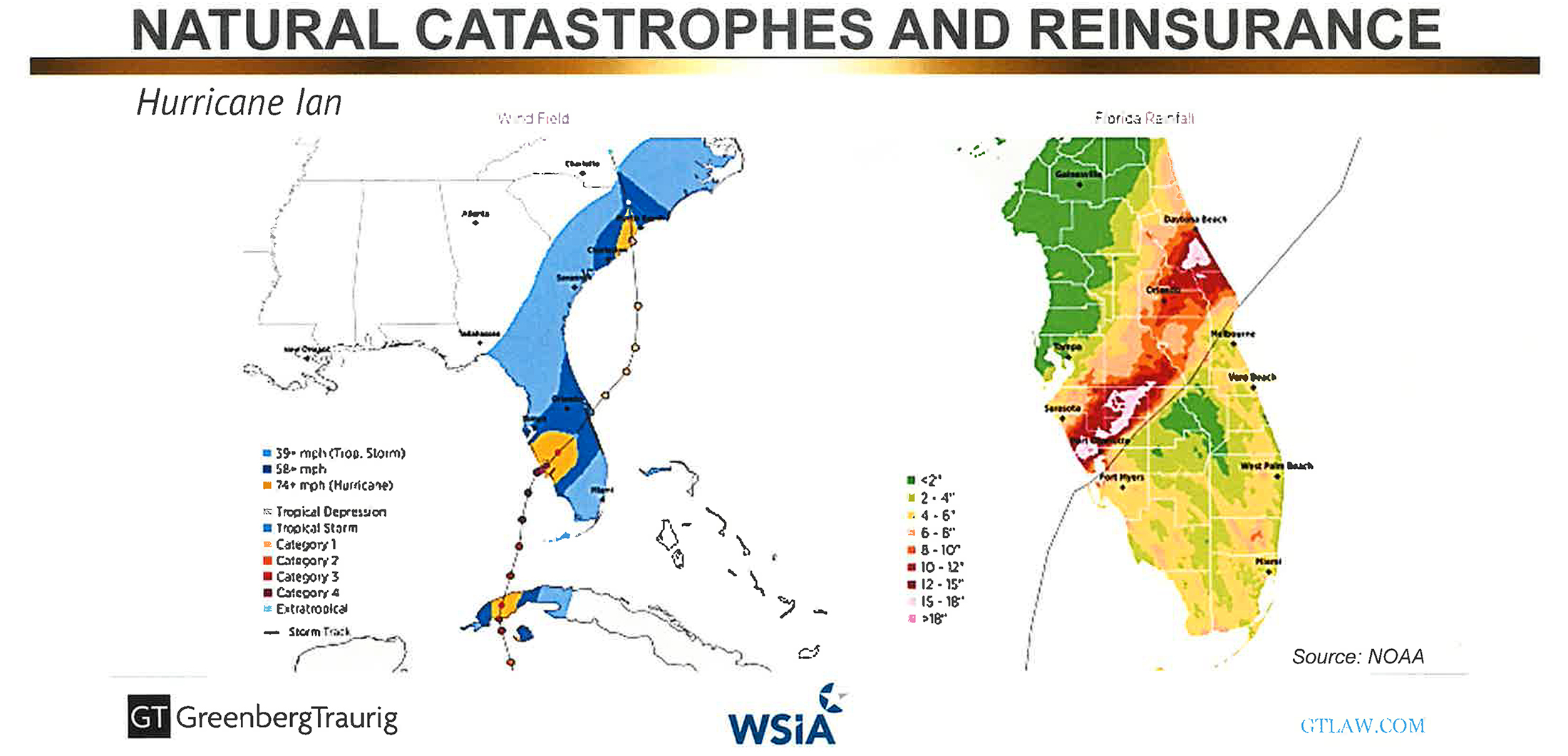 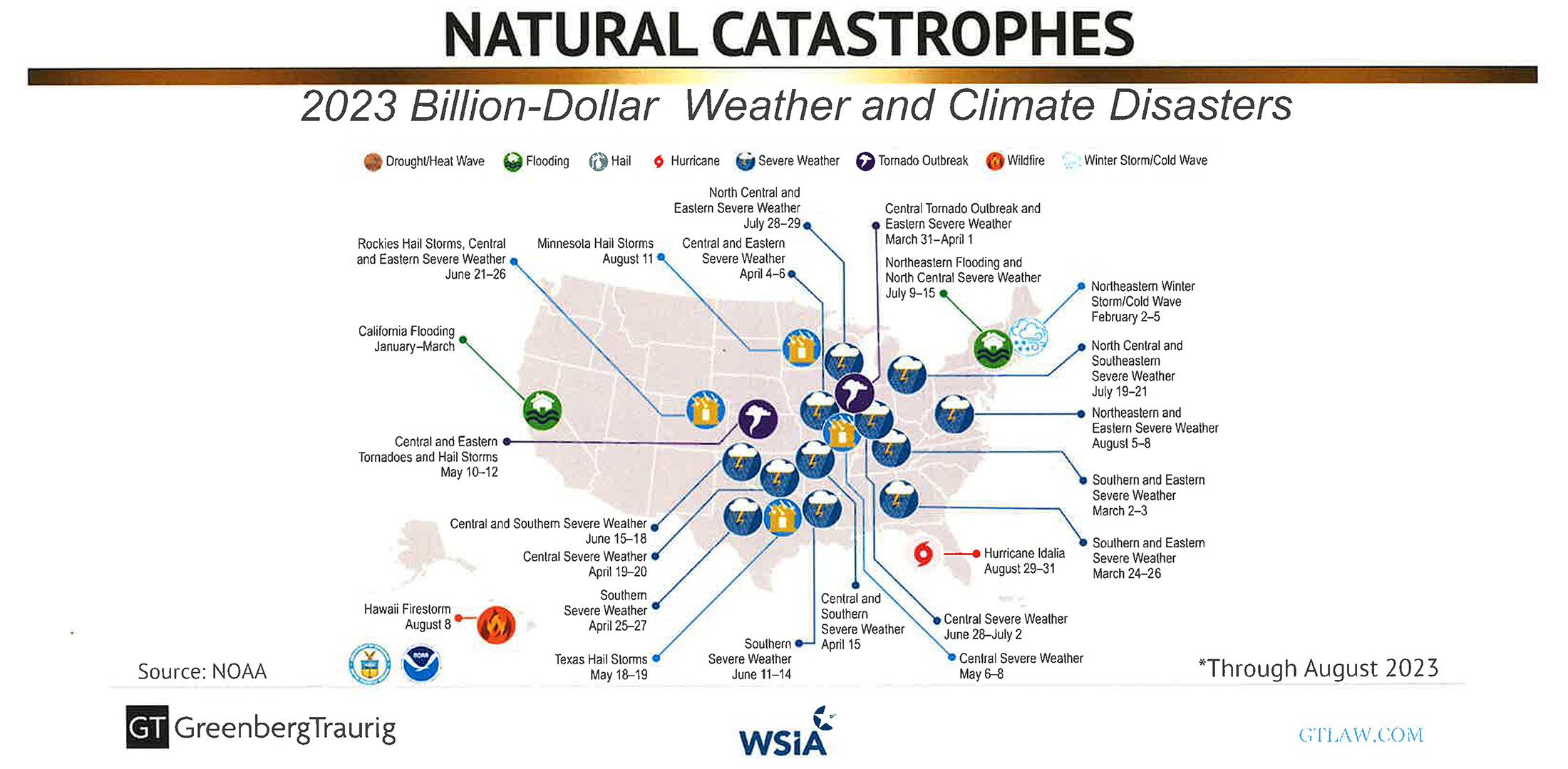 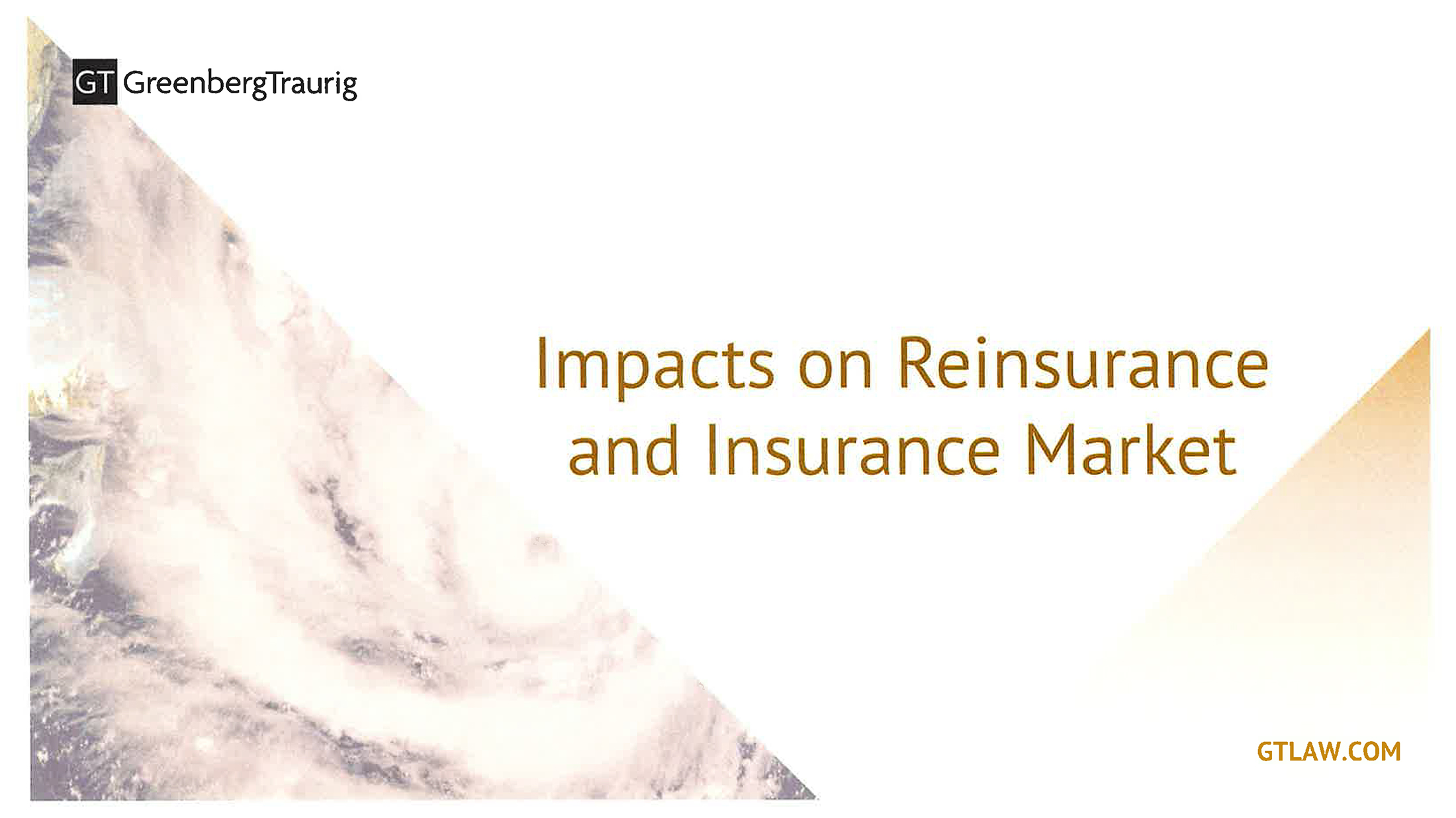 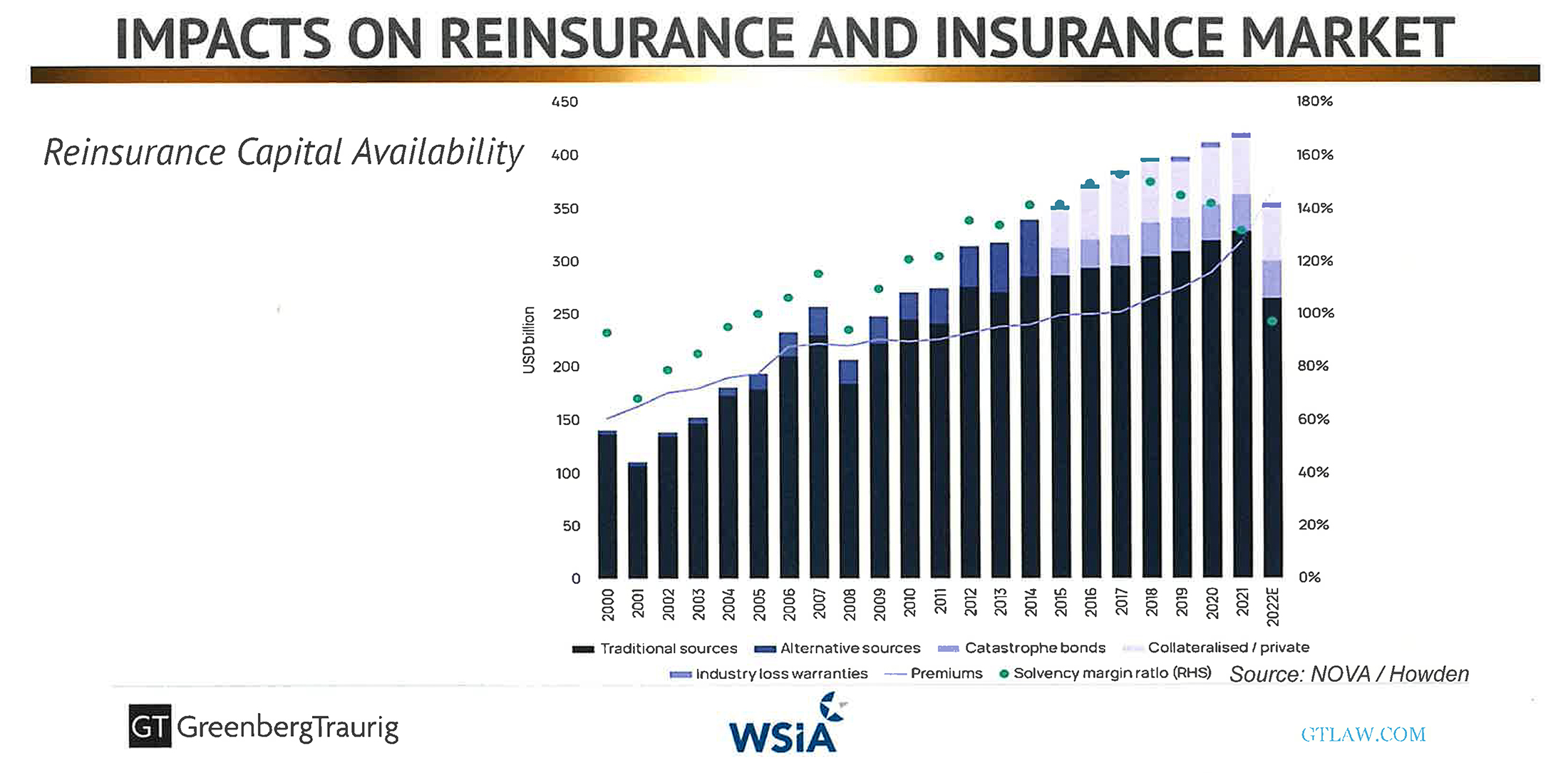 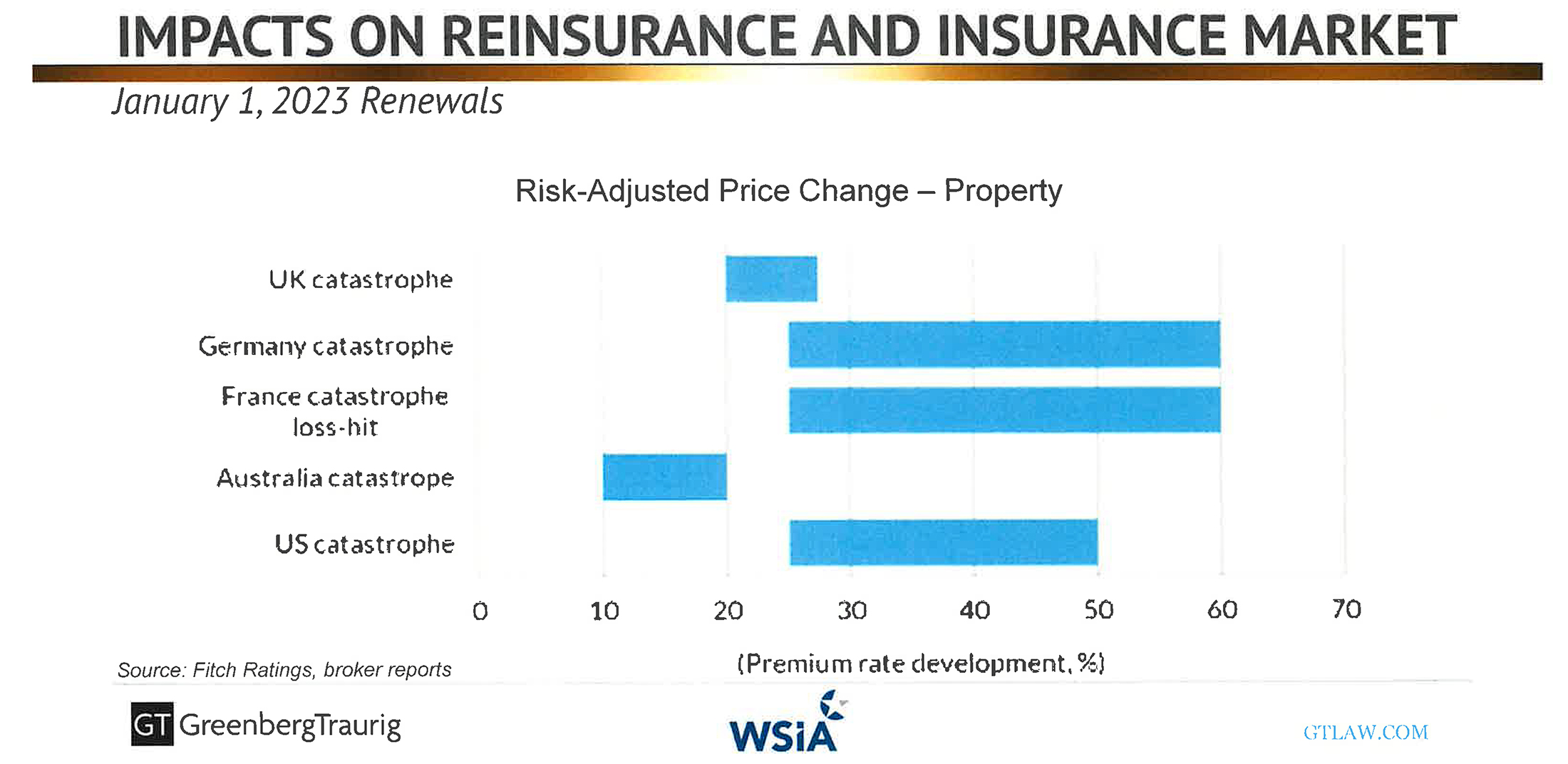 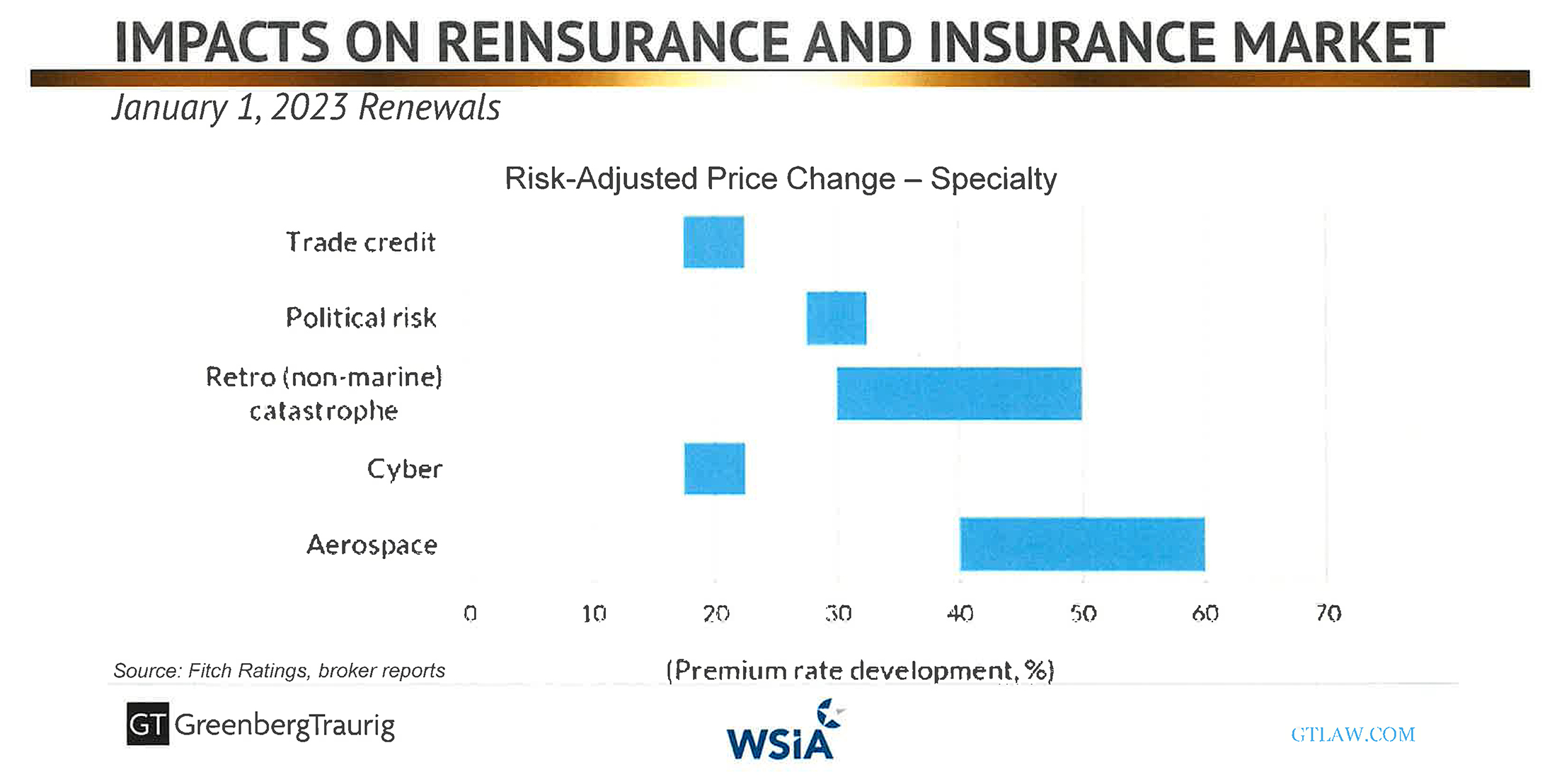 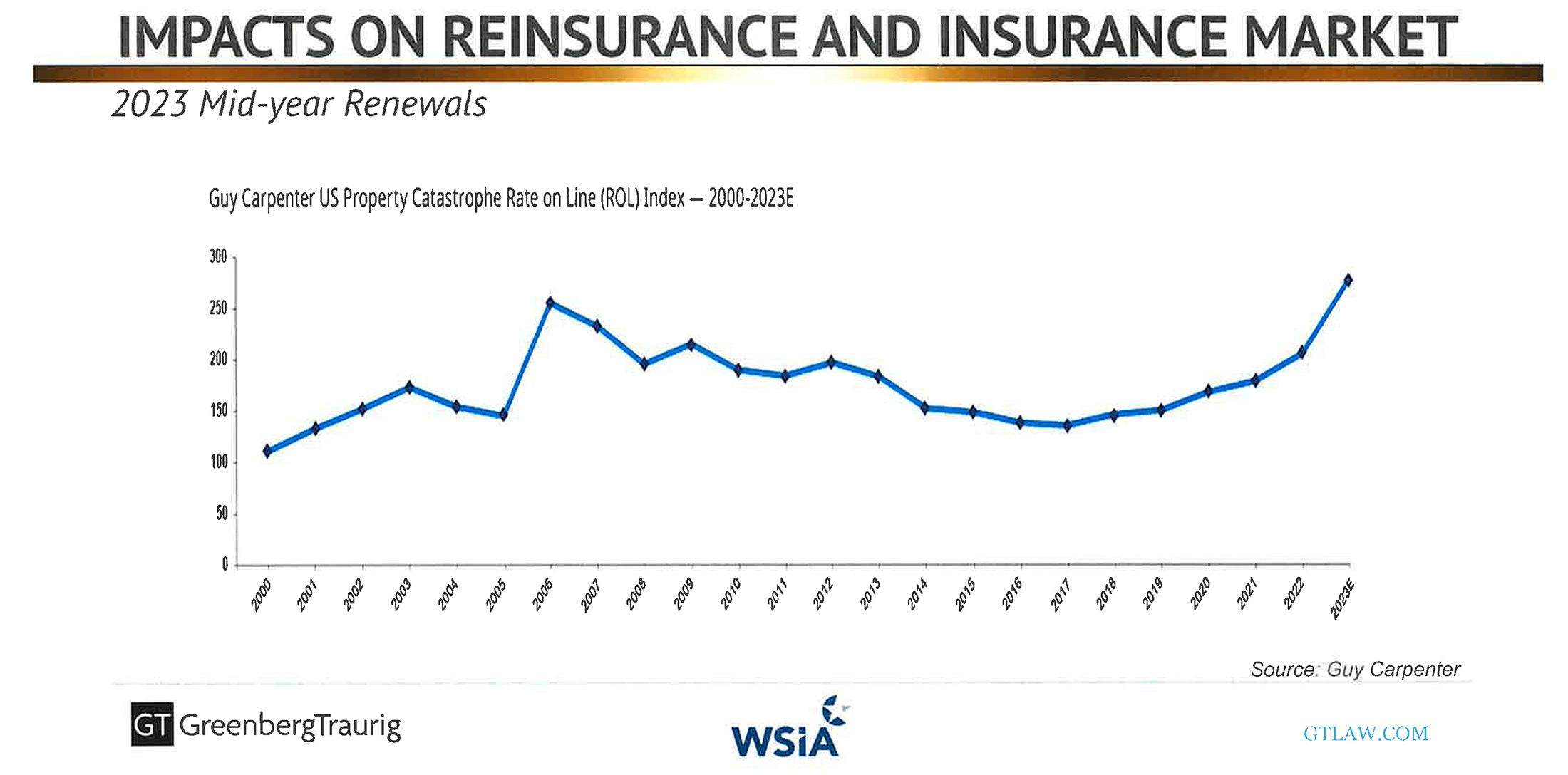 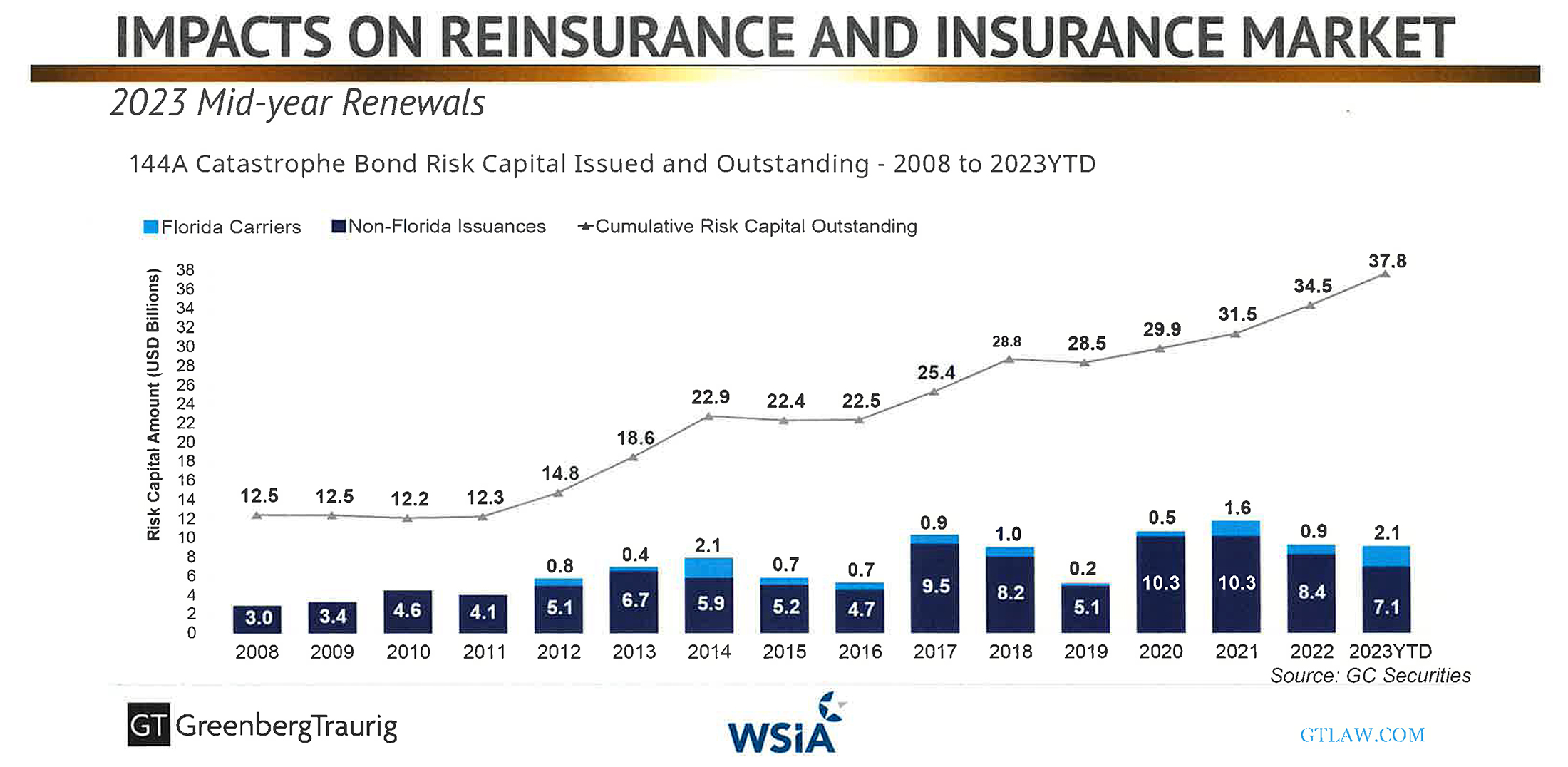 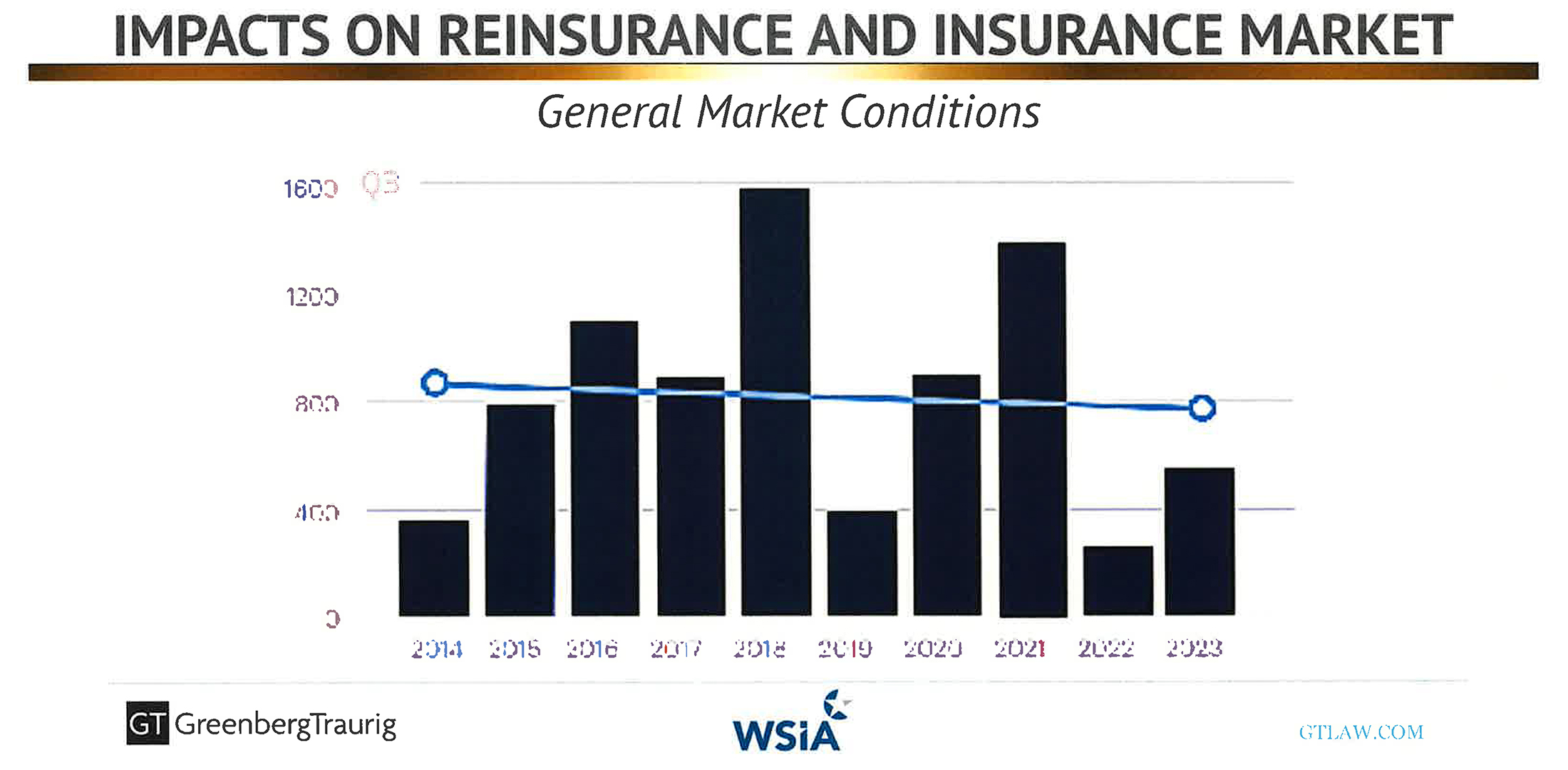 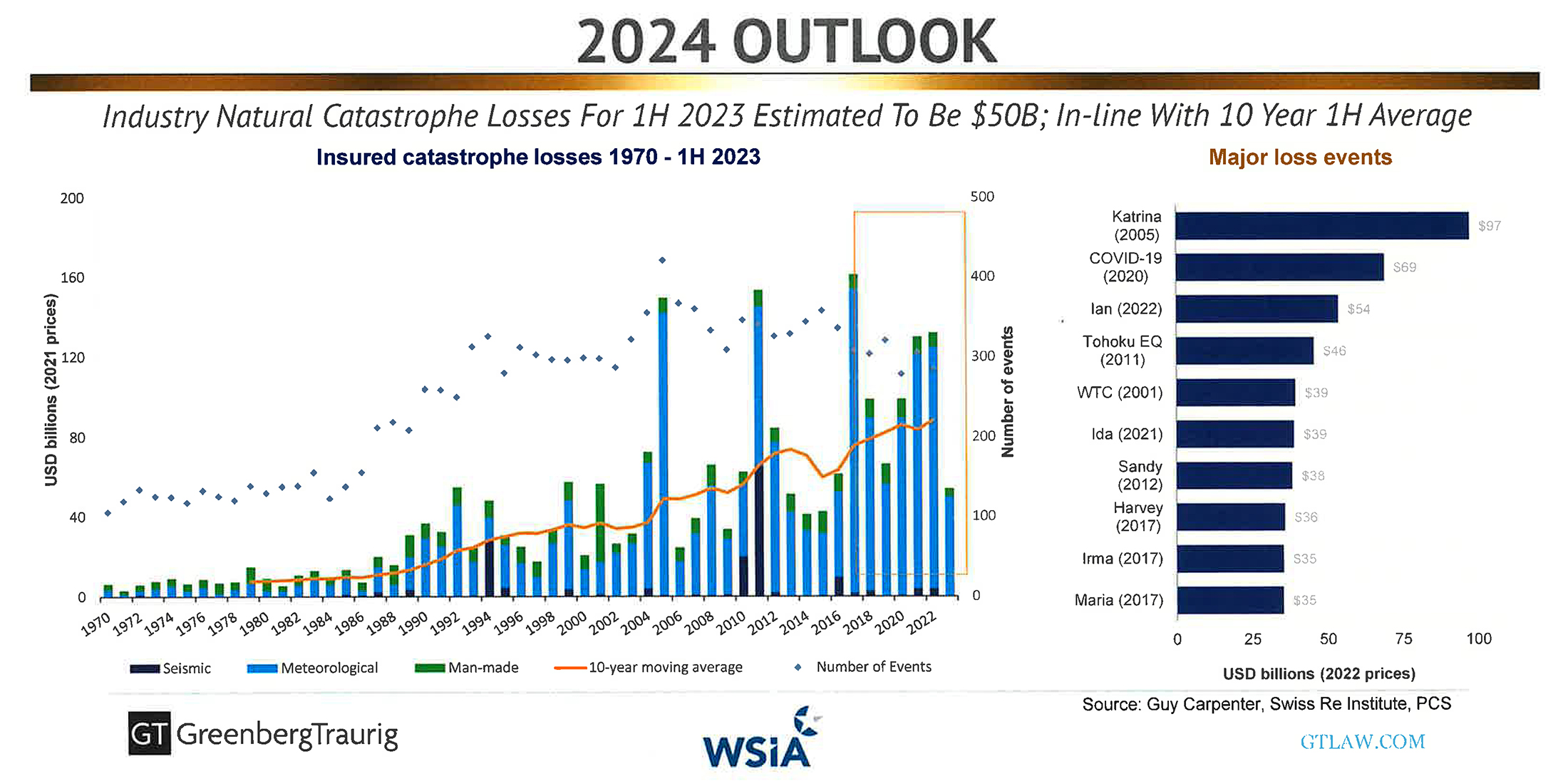 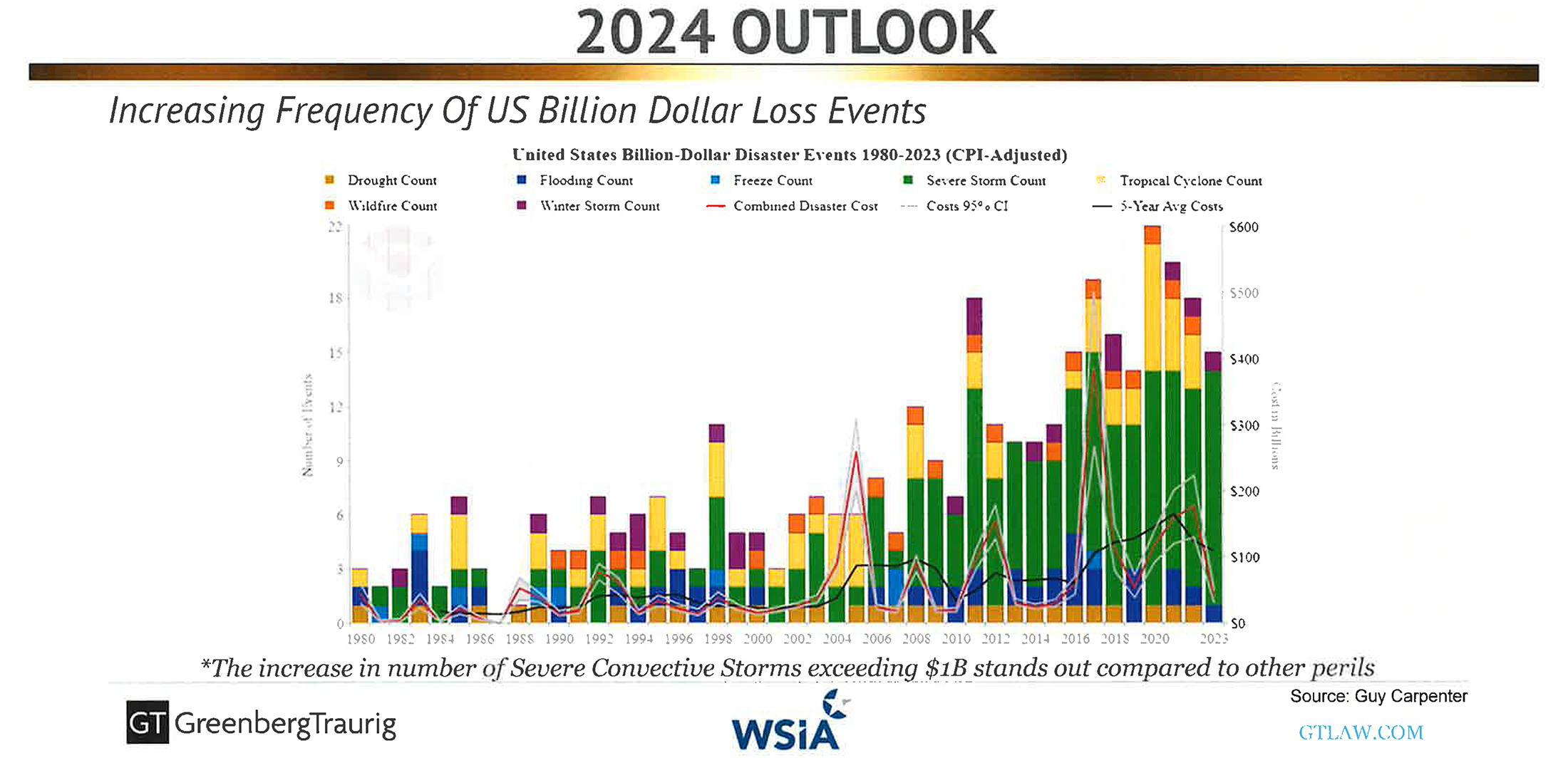 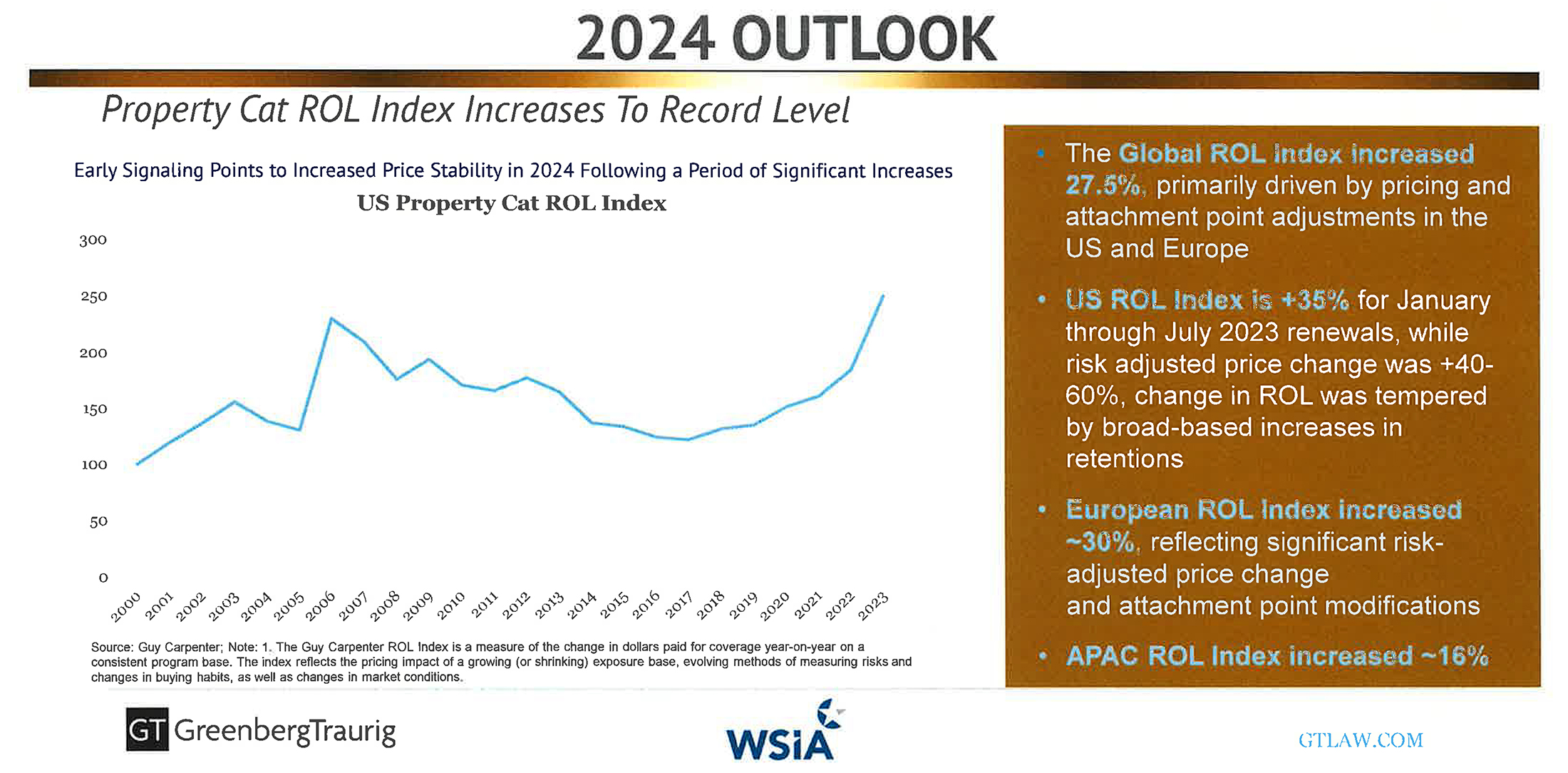 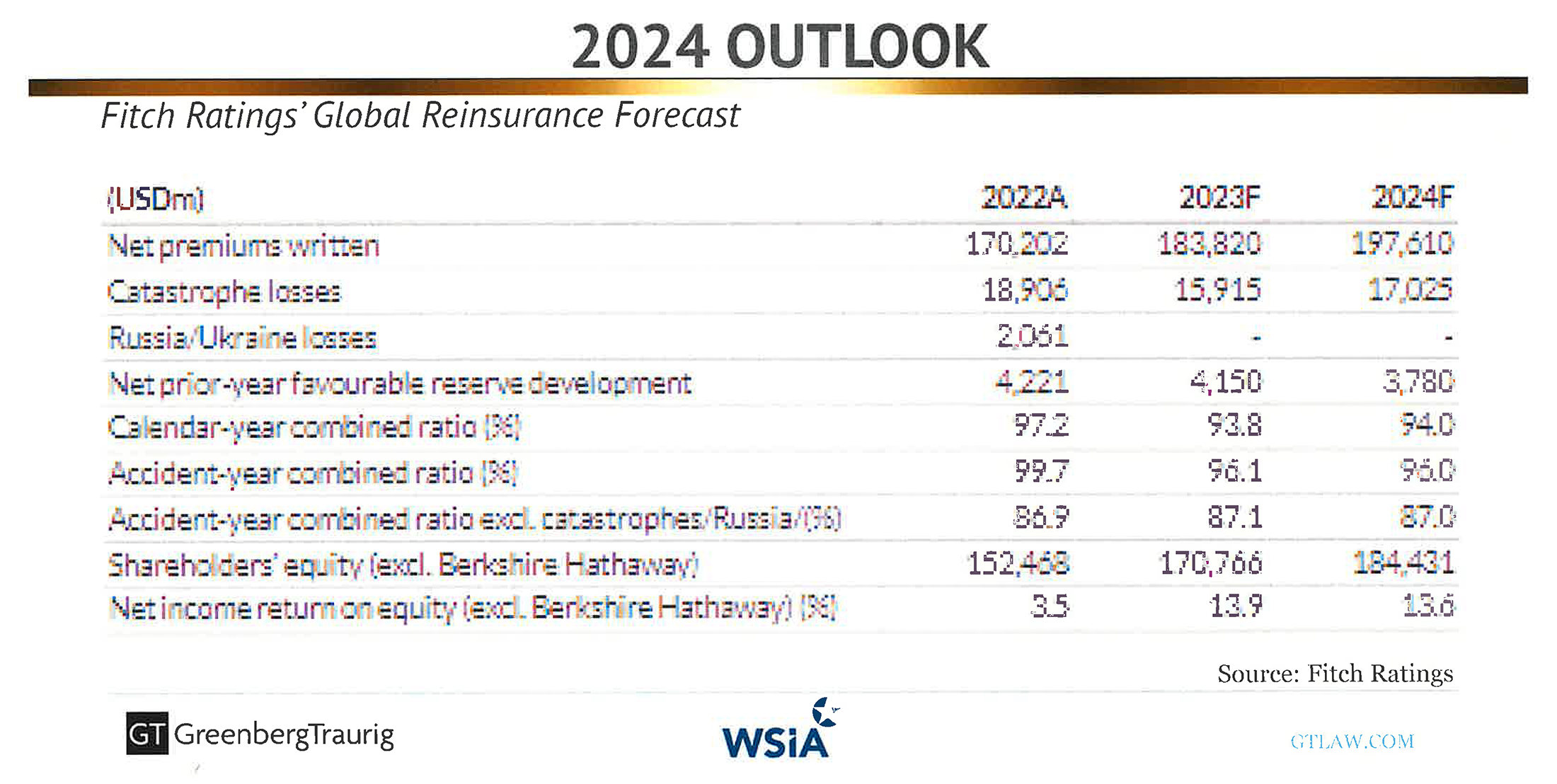 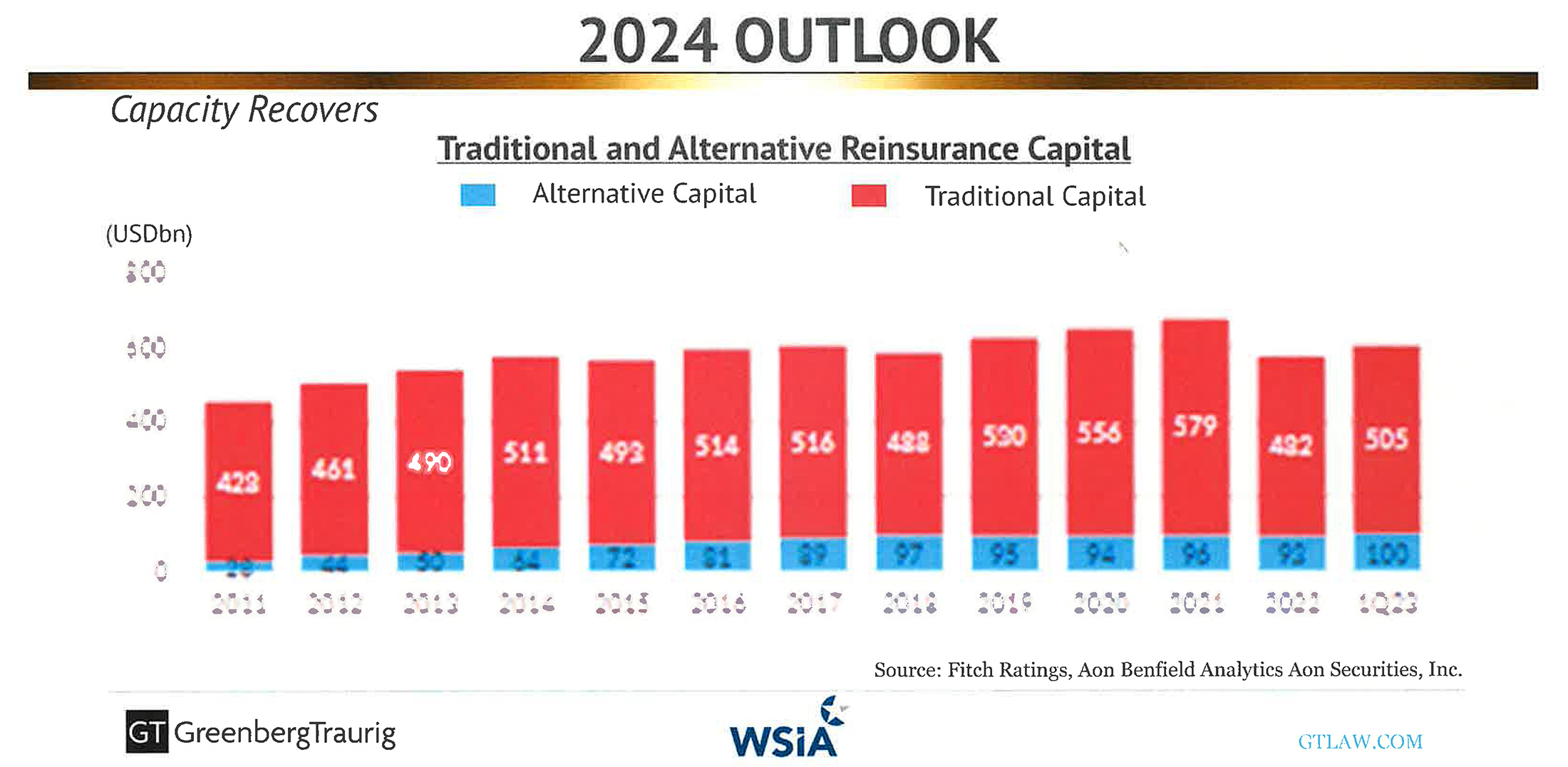 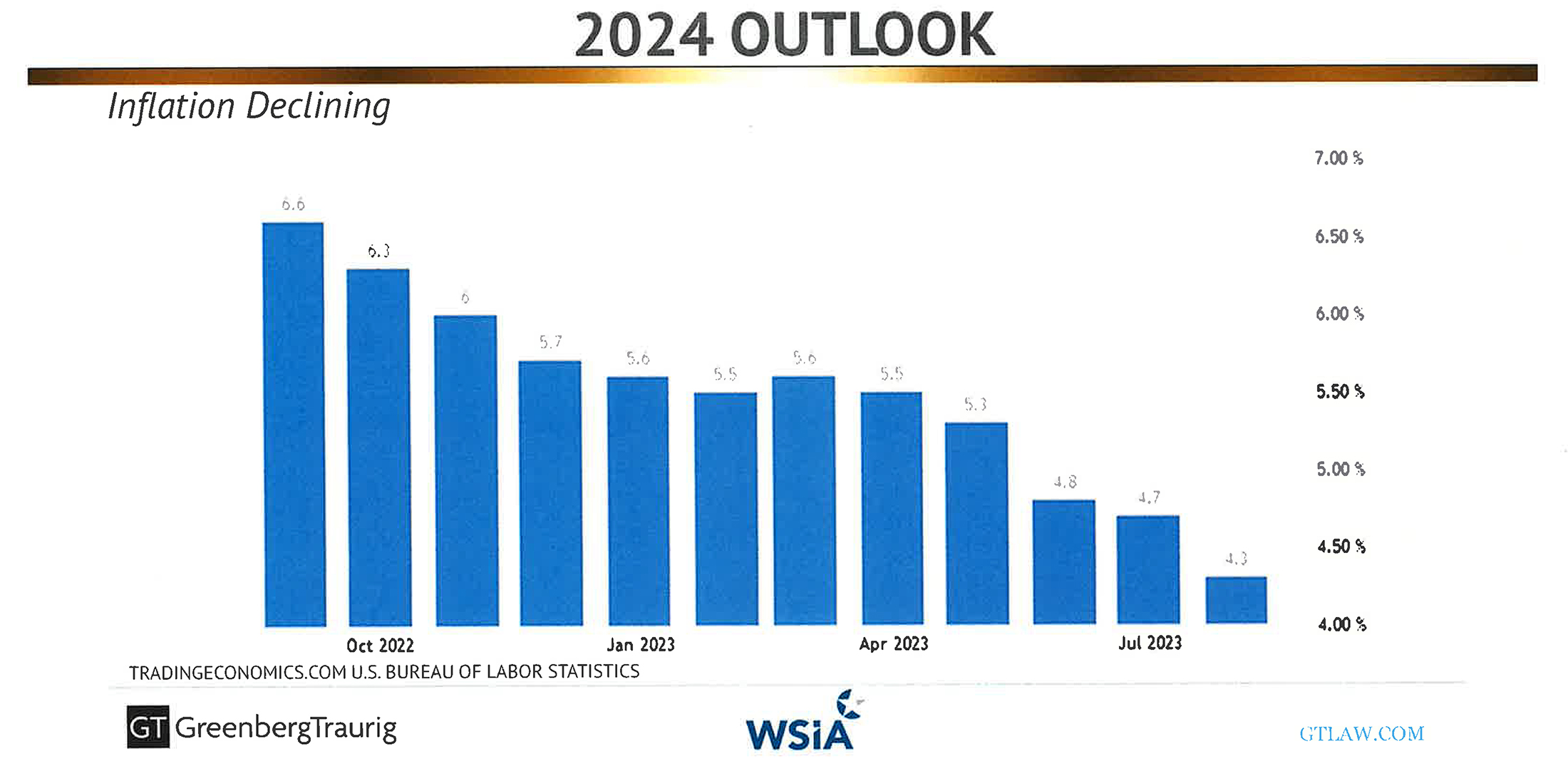 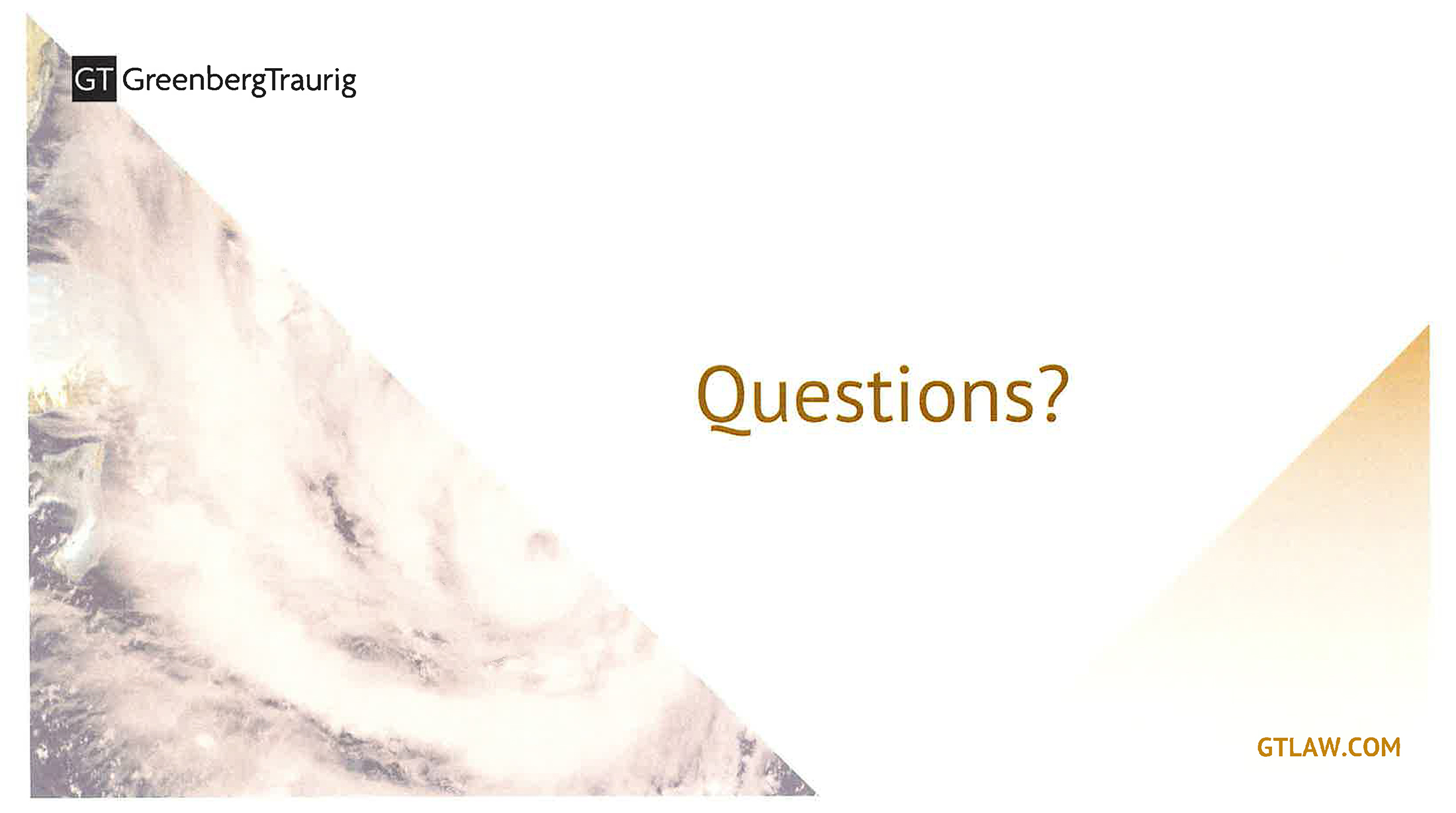 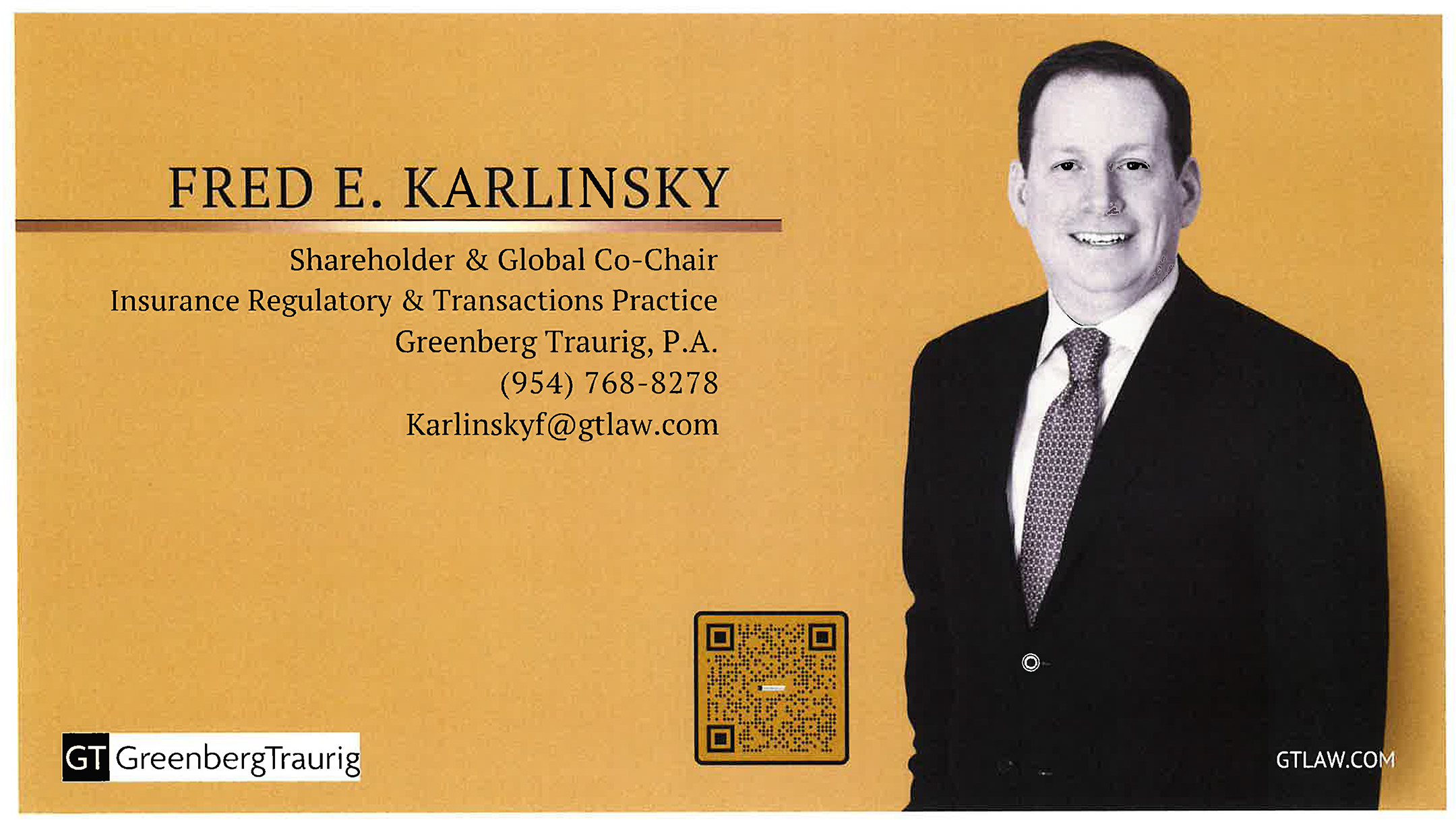 Hot topics from the audience
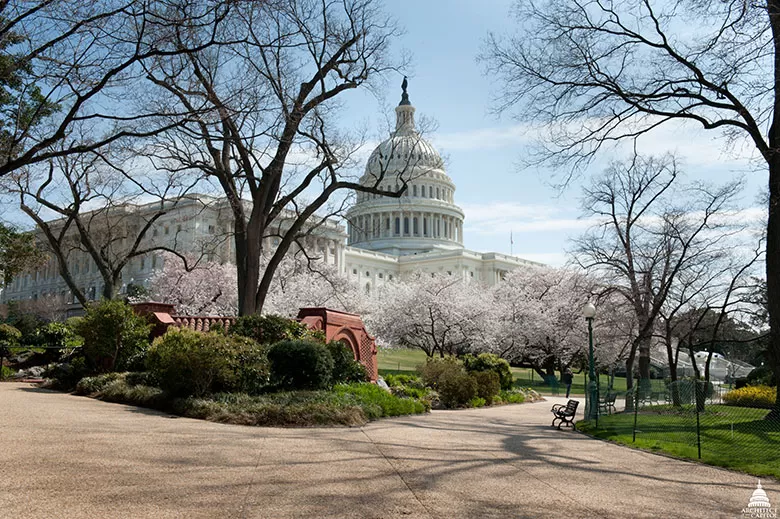 Save the Date for 2024 Spring Surplus Lines Law Group
April 18-19, 2024
Washington D.C.
Hyatt Regency Washington 
   on Capitol Hill